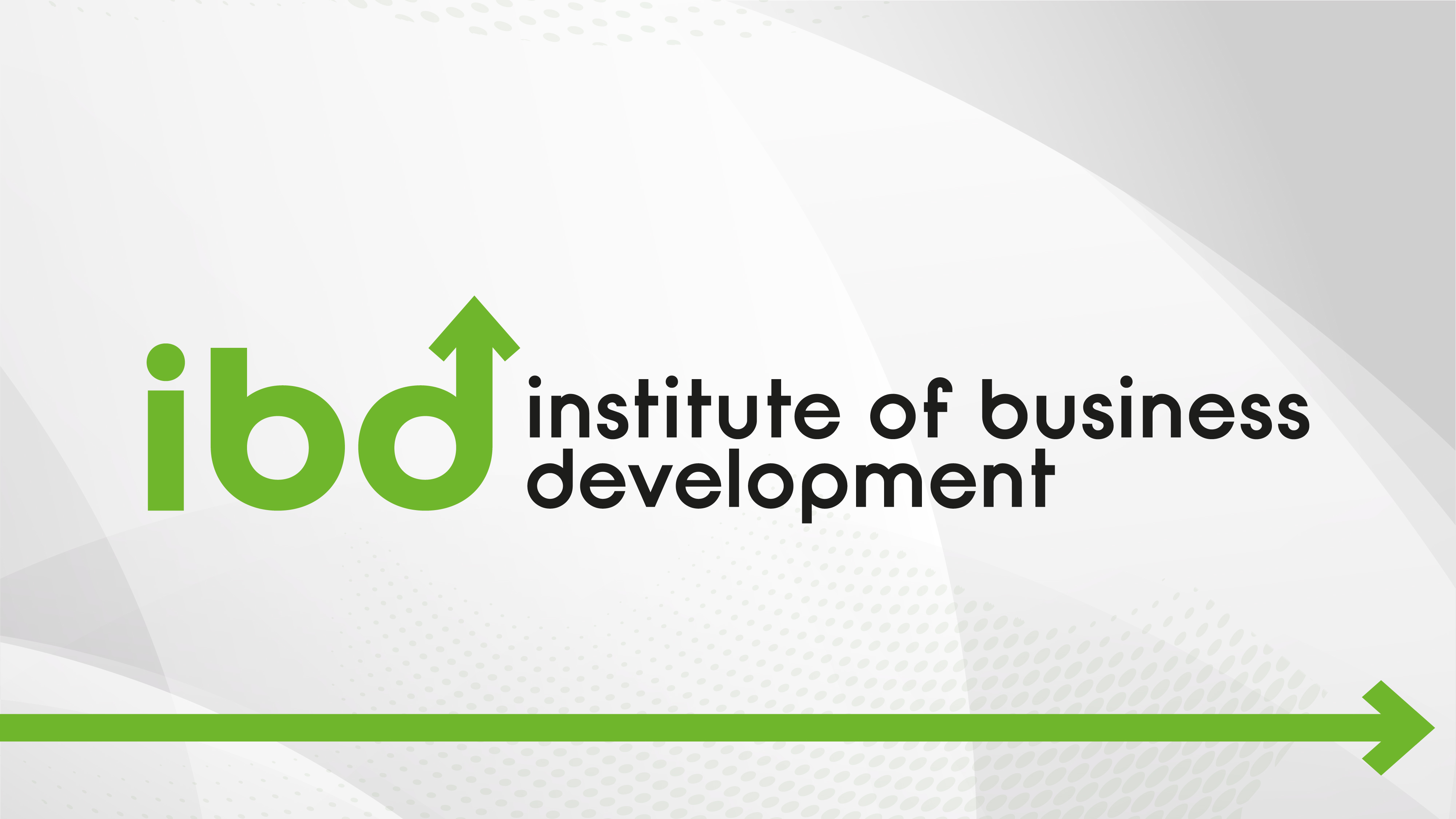 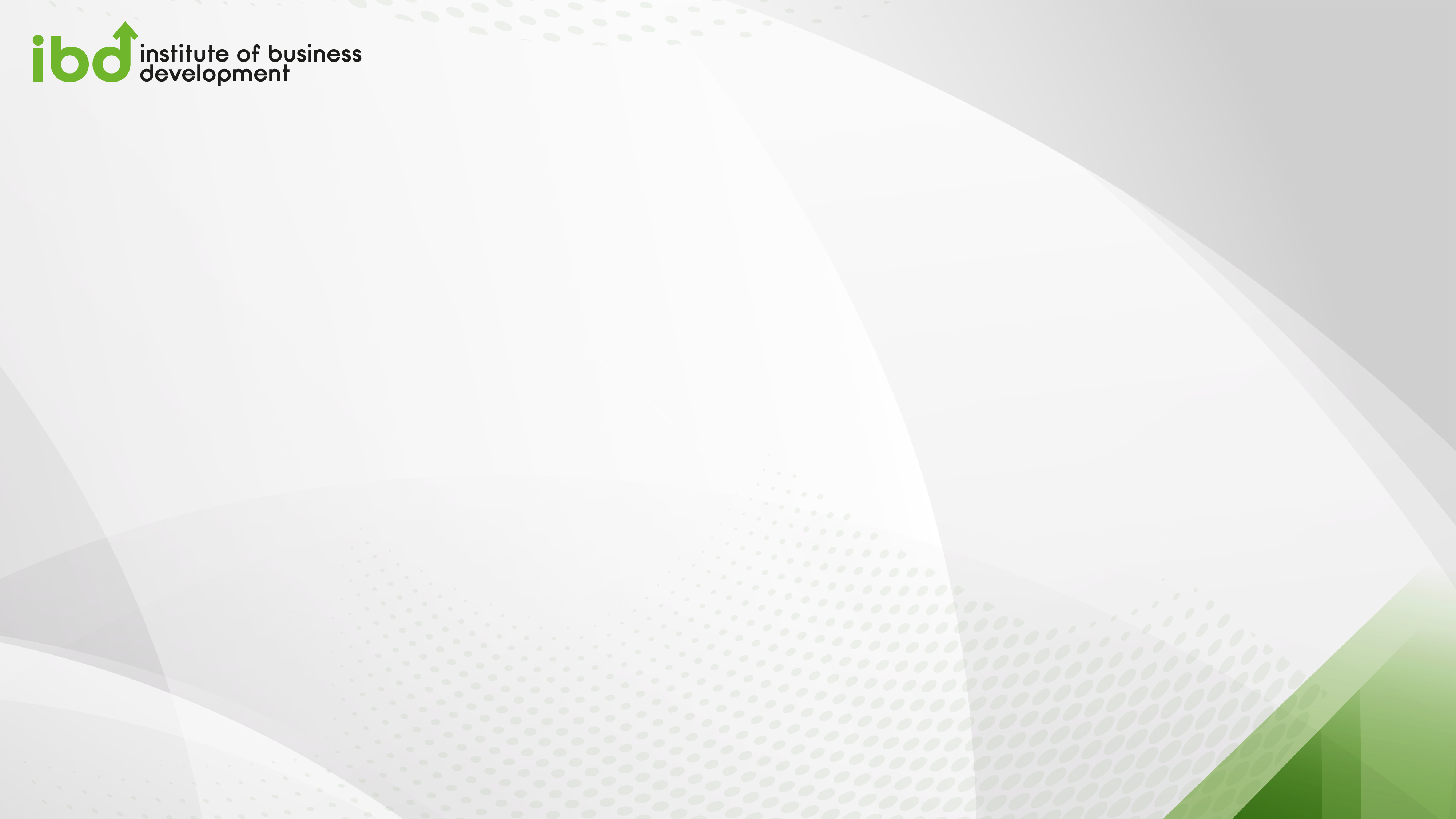 Carta porte
Ultimos cambios relevante

Expositor: M.D.F. Marco A. Cancino Ancheyta
19 de Abril de 2022.
Material elaborado por el expositor
 ©Derechos Reservados
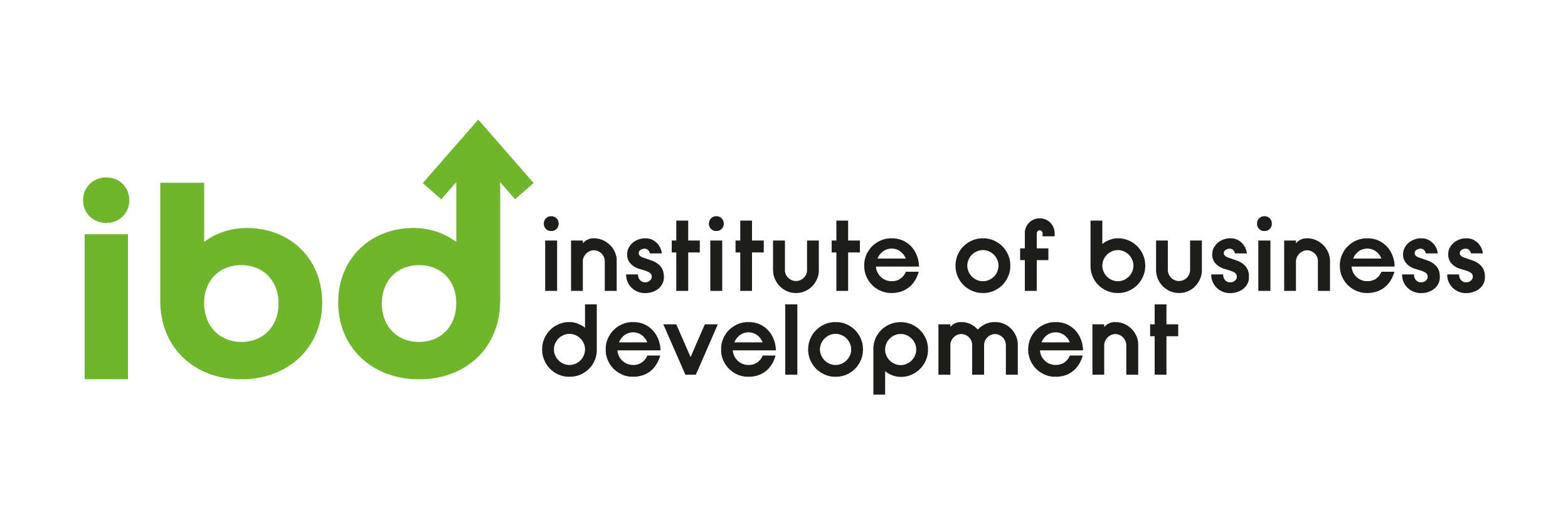 ¿ Para qué la implementación de la Carta Porte?
El Uso de este CFDI como medio de fiscalización de las autoridades.
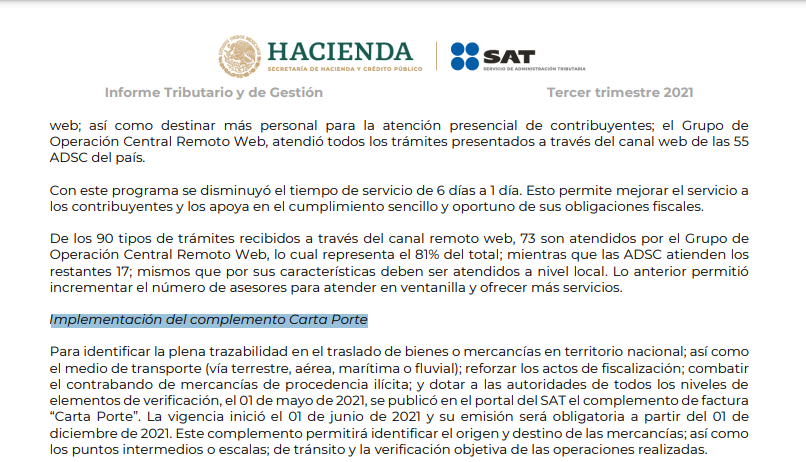 ¿ Qué se transporta?
¿ A quién pertenece?
¿De donde a donde se transporta?
¿Quién lo transporta?
¿En qué unidades de transporte?
¿Qué tipo de medio se utiliza?
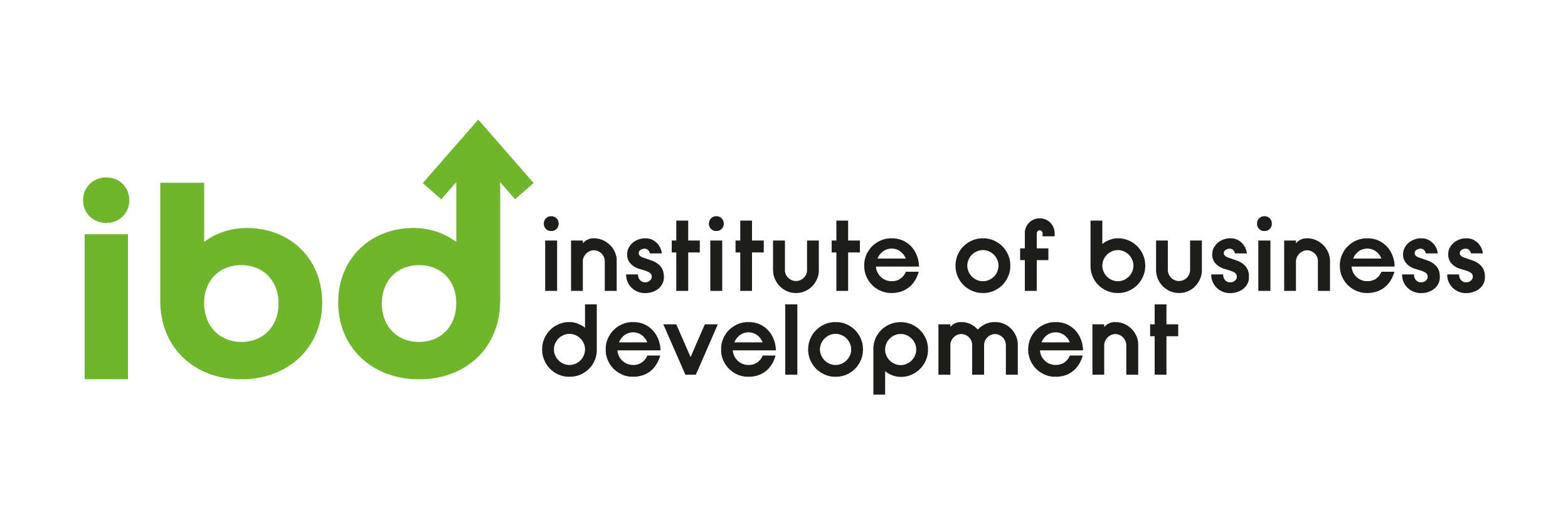 El CFDI y sus generalidades
Obligación de expedir CFDI
Reforma del CFF 2022, DOF 12/Nov./2021
Obligaciones de los Comprobantes Fiscales Digitales.

Se modifica el párrafo primero y las fracciones I, III, IV inciso a) y VI, tercer parrafo.

Se deroga la fracción IV, párrafos segundo, tercero, cuarto y quinto.

Primer párrafo: Obligación de expedir el CFDI en exportaciones cuan exista enajenación o sea a título gratuito.

Fracción III: Cumplir con los requisitos del CFDI y de los datos de los Complementos que emita el SAT mediante reglas, incluso los que publique en su portal.

Fracción IV: Validar el cumplimiento de los requisitos del CFDI y de los Complementos que emita el SAT….
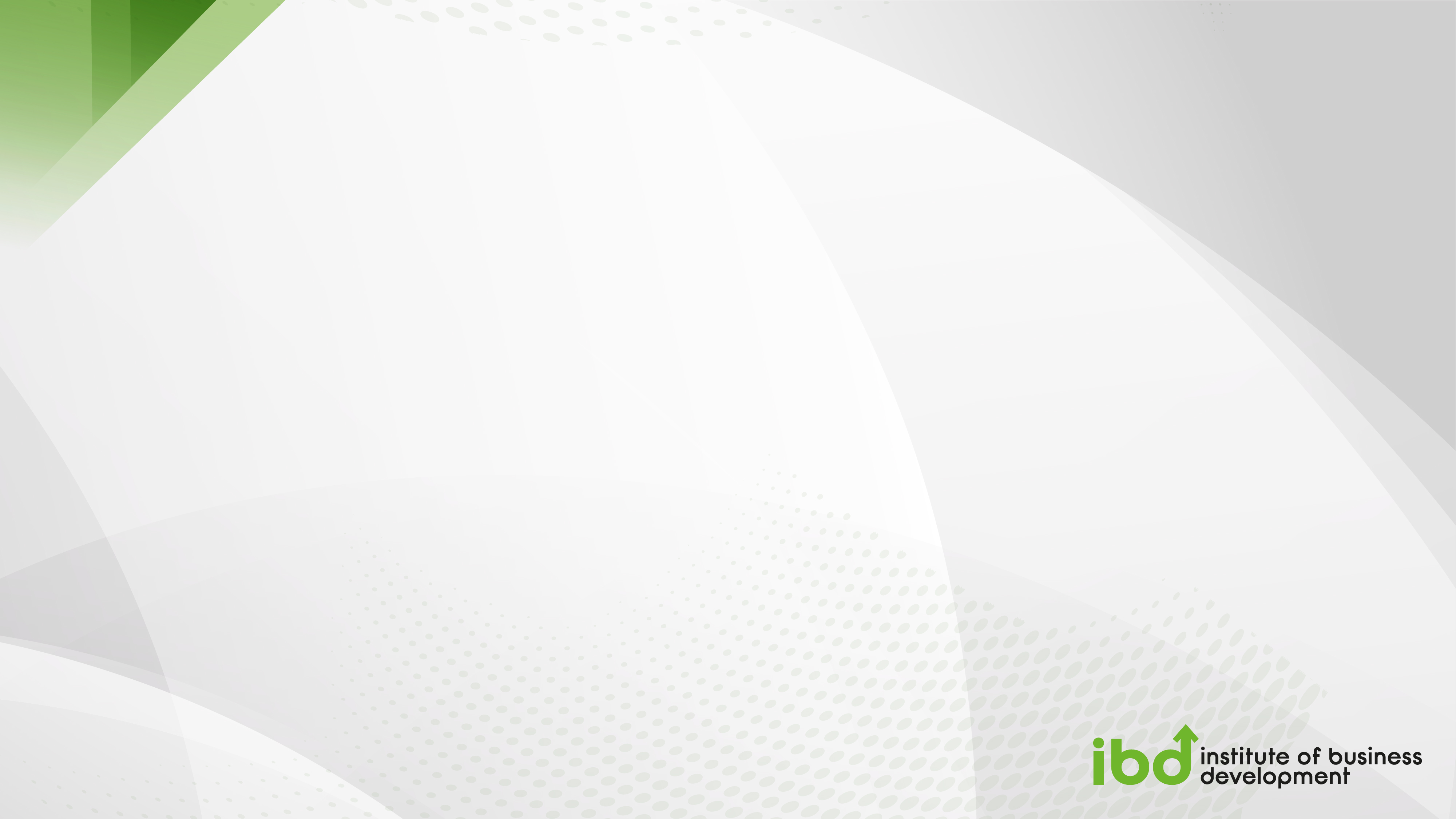 Obligación de expedir CFDI
Art. 29 penúltimo párrafo del Código Fiscal de la Federación.

El Servicio de Administración Tributaria, mediante reglas de carácter general, podrá establecer facilidades administrativas para que los contribuyentes emitan sus comprobantes fiscales digitales por medios propios, a través de proveedores de servicios o con los medios electrónicos que en dichas reglas determine. De igual forma, a través de las citadas reglas podrá establecer las características de los comprobantes que servirán para amparar el transporte de mercancías durante el mismo, así como de los comprobantes que amparen operaciones realizadas con el público en general.
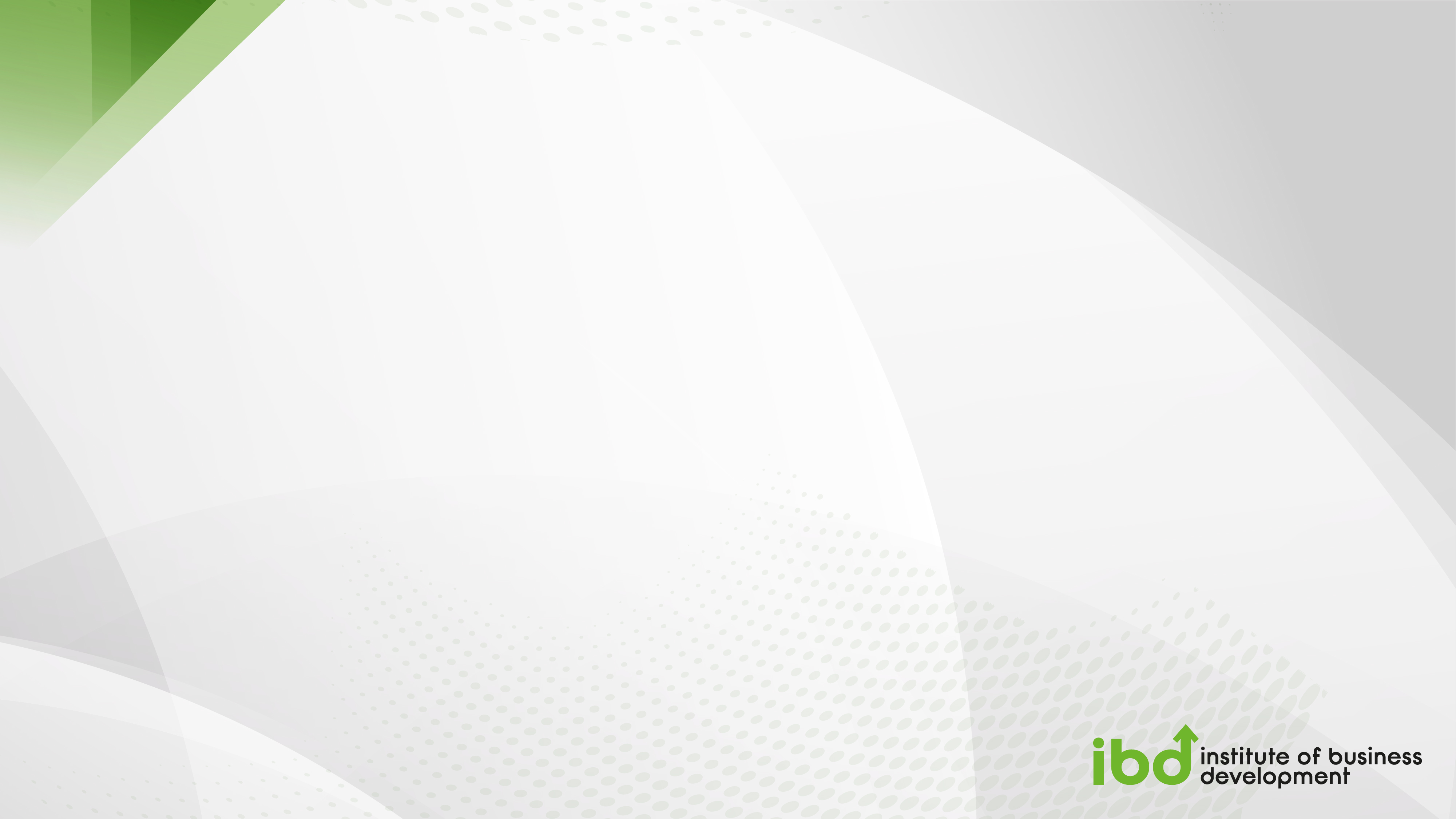 Código Fiscal de la Federación.
Como se mencionó anticipadamente , el penúltimo párrafo del artículo 29 del Código Fiscal de la Federación, prevé que el SAT mediante la Resolución Miscelánea Fiscal para 2021 , establezca las facilidades administrativas que divulguen las características de los CFDI con complemento “Carta porte” , que habrán de servir para amparar el servicio de transporte de mercancías.
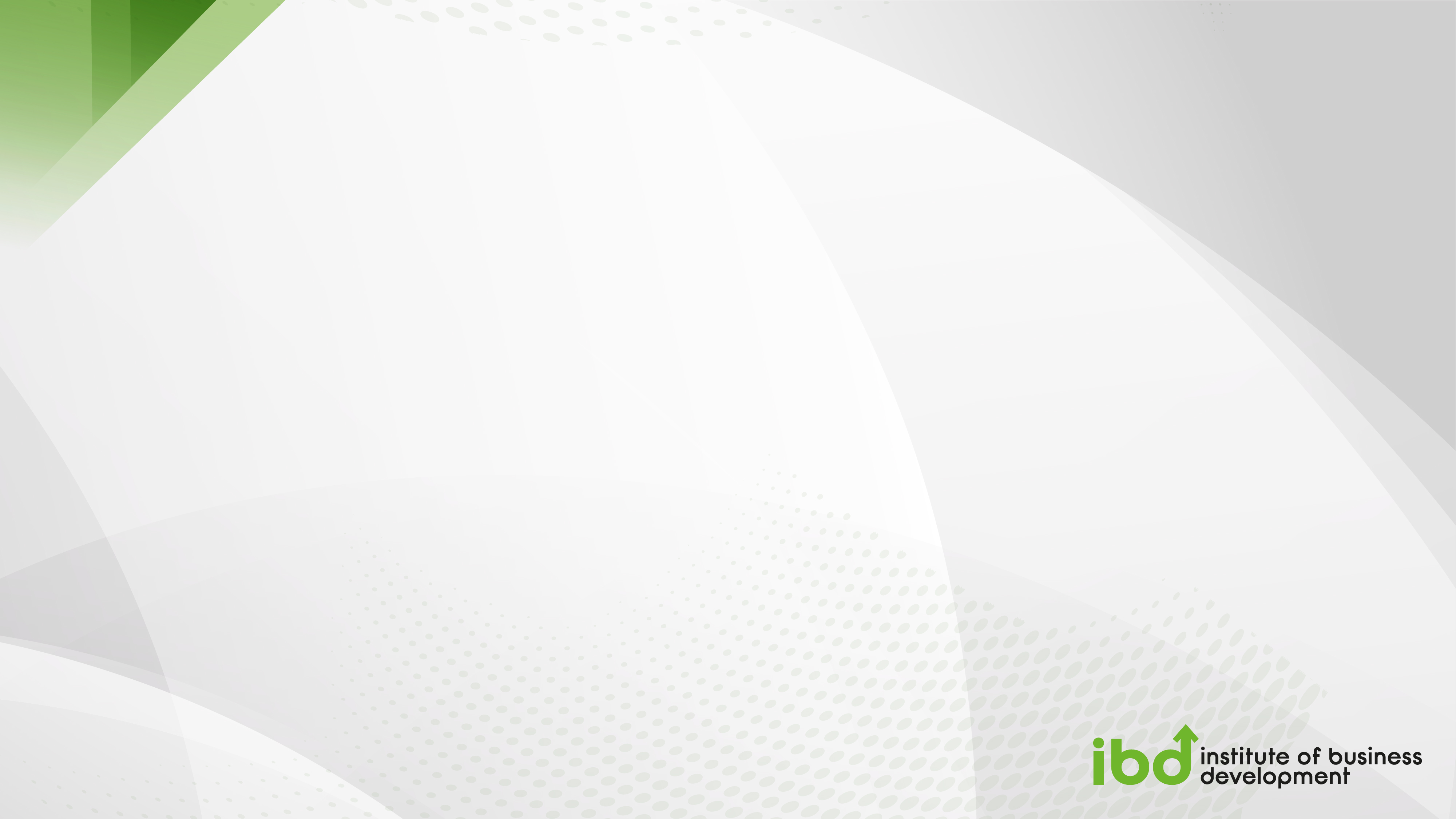 Tipos de comprobantes.
Los distintos tipos de comprobantes se encuentran incluidos en el catalogo “c_Tipo de comprobante” y se describen dentro del “Apéndice 2 de la guía de llenado”
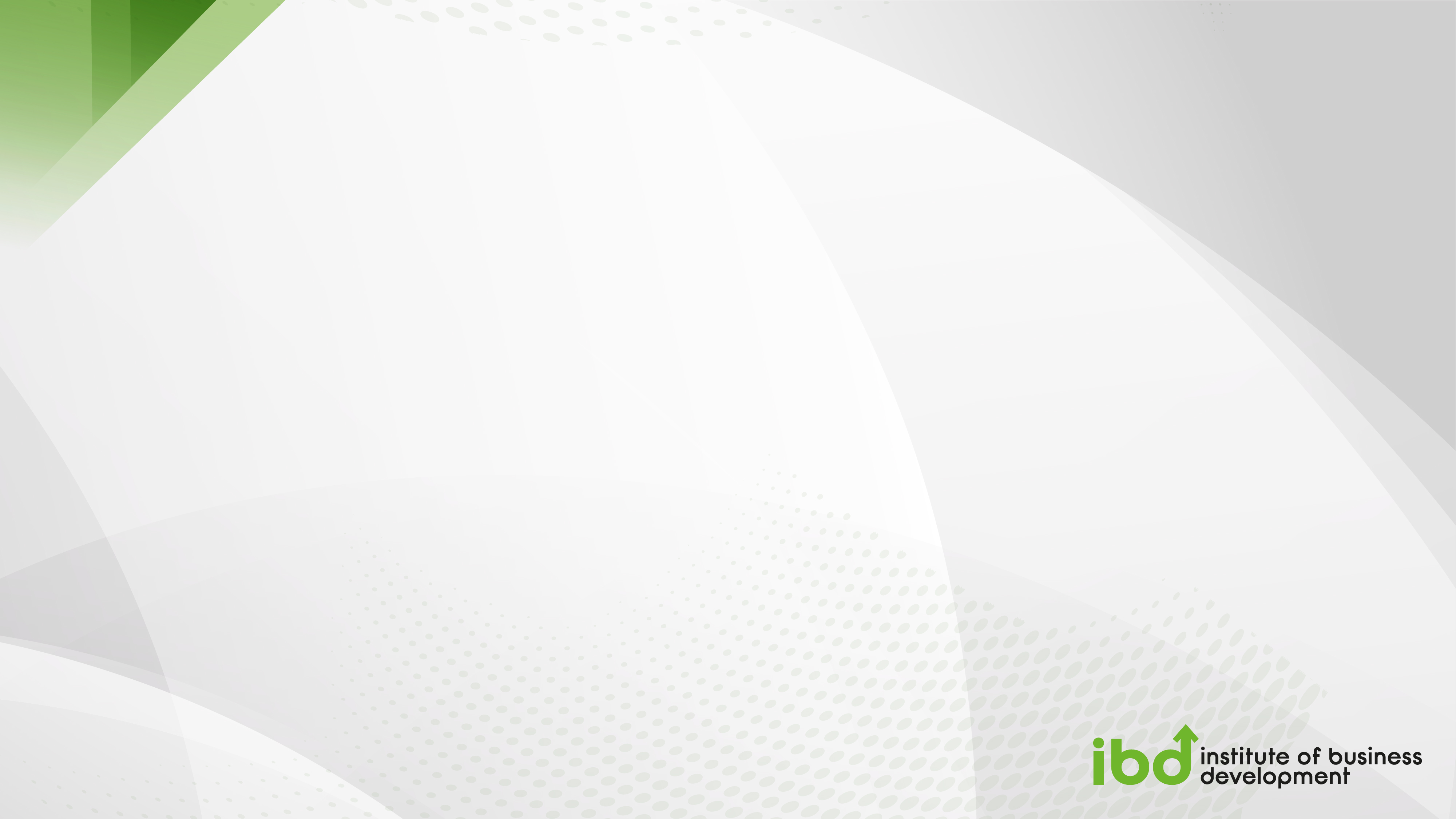 Complemento Carta Porte
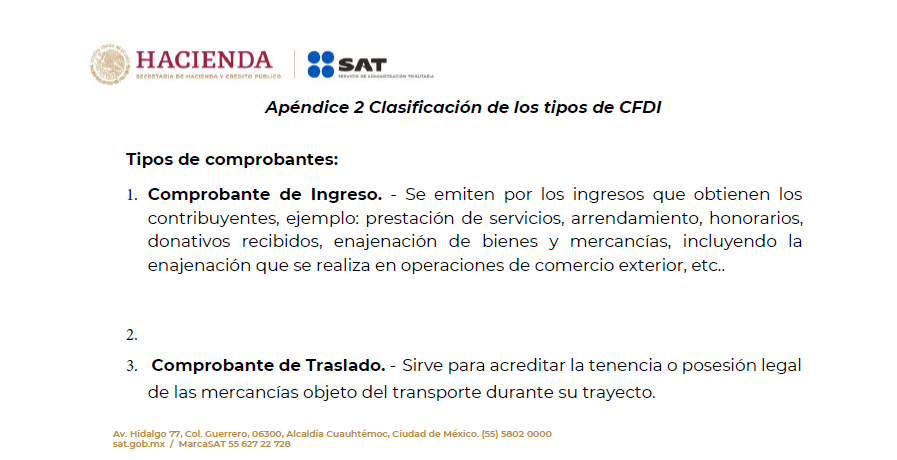 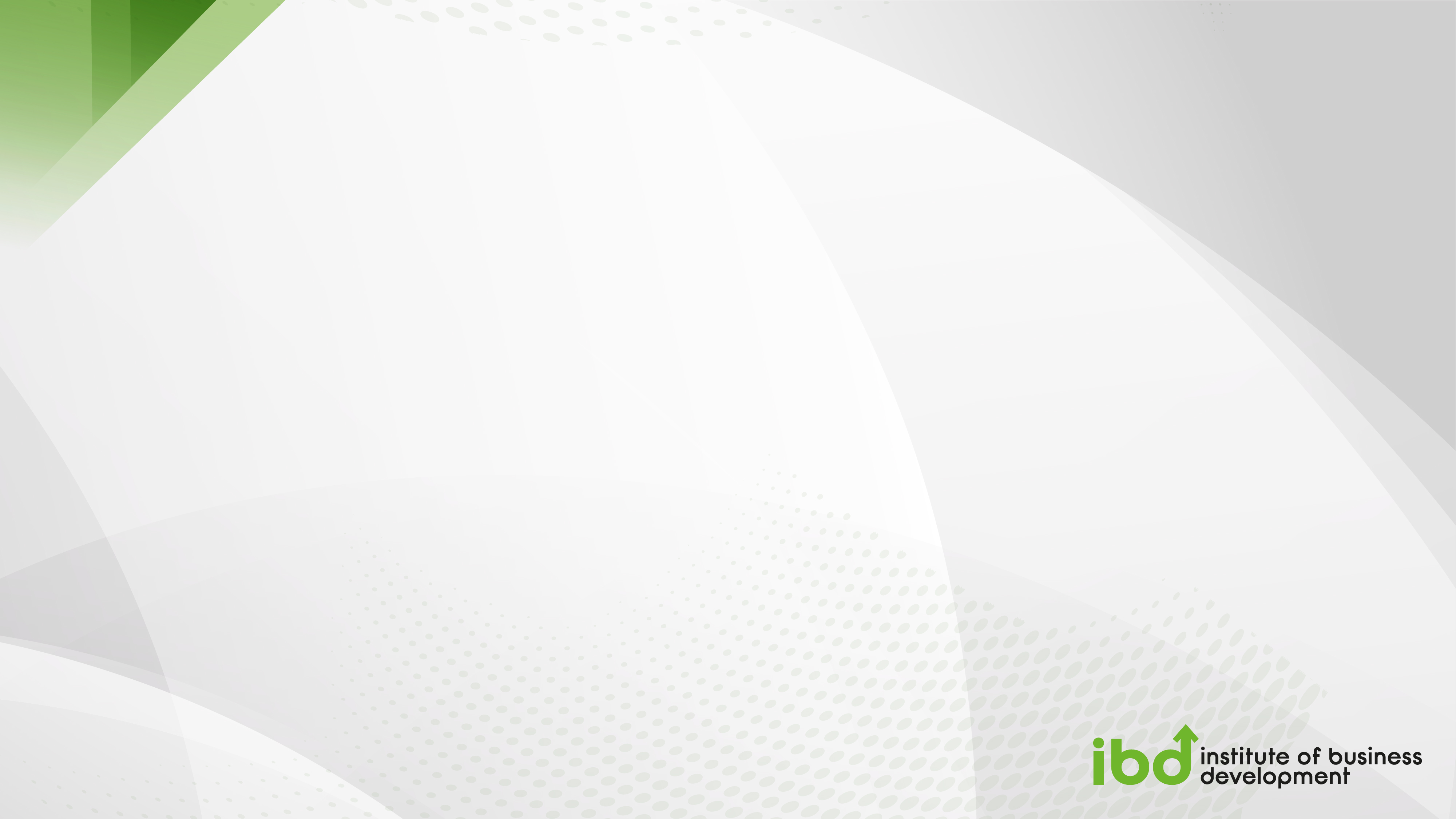 TERCERA RESOLUCIÓN DE MODIFICACIONES A LA RESOLUCIÓN MISCELÁNEA FISCAL PARA 2022. SEGUNDA VERSIÓN ANTICIPADA

SEGUNDO. Se reforma el Transitorio Cuadragésimo Séptimo de la Resolución Miscelánea Fiscal para 2022, publicada en el DOF el 27 de diciembre de 2021, para quedar como sigue:

 Cuadragésimo Séptimo. El uso del CFDI con complemento Carta Porte a que se refieren las reglas 2.7.7.1., 2.7.7.2., 2.7.7.3., 2.7.7.4., 2.7.7.5., 2.7.7.6., 2.7.7.7., 2.7.7.8., 2.7.7.9., 2.7.7.10., 2.7.7.11. y 2.7.7.12., será aplicable a partir del 1 de enero de 2022. Para efectos de lo dispuesto en los artículos 84, fracción IV, inciso d) y 103, fracción XXII del CFF, se entiende que cumplen con lo dispuesto en las disposiciones fiscales, aquellos contribuyentes que expidan el CFDI con complemento Carta Porte hasta el 30 de septiembre de 2022 y este no cuente con la totalidad de los requisitos contenidos en el “Instructivo de llenado del CFDI al que se le incorpora el complemento Carta Porte”, publicado en el Portal del SAT. 
¡Es obligatorio uso del Complemento!
Obligación de expedir CFDI
Sujetos obligados CFDI + CCP
RMF 2022, DOF  27/Dic/2021
Obligación de expedir CFDI
Sujetos obligados CFDI + CCP
RMF 2022 , DOF  21/Dic/2021
Obligación de expedir CFDI
Obligación de expedir CFDI
Sujetos obligados CFDI + CCP
RMF 2022 , DOF  21/Dic/2021
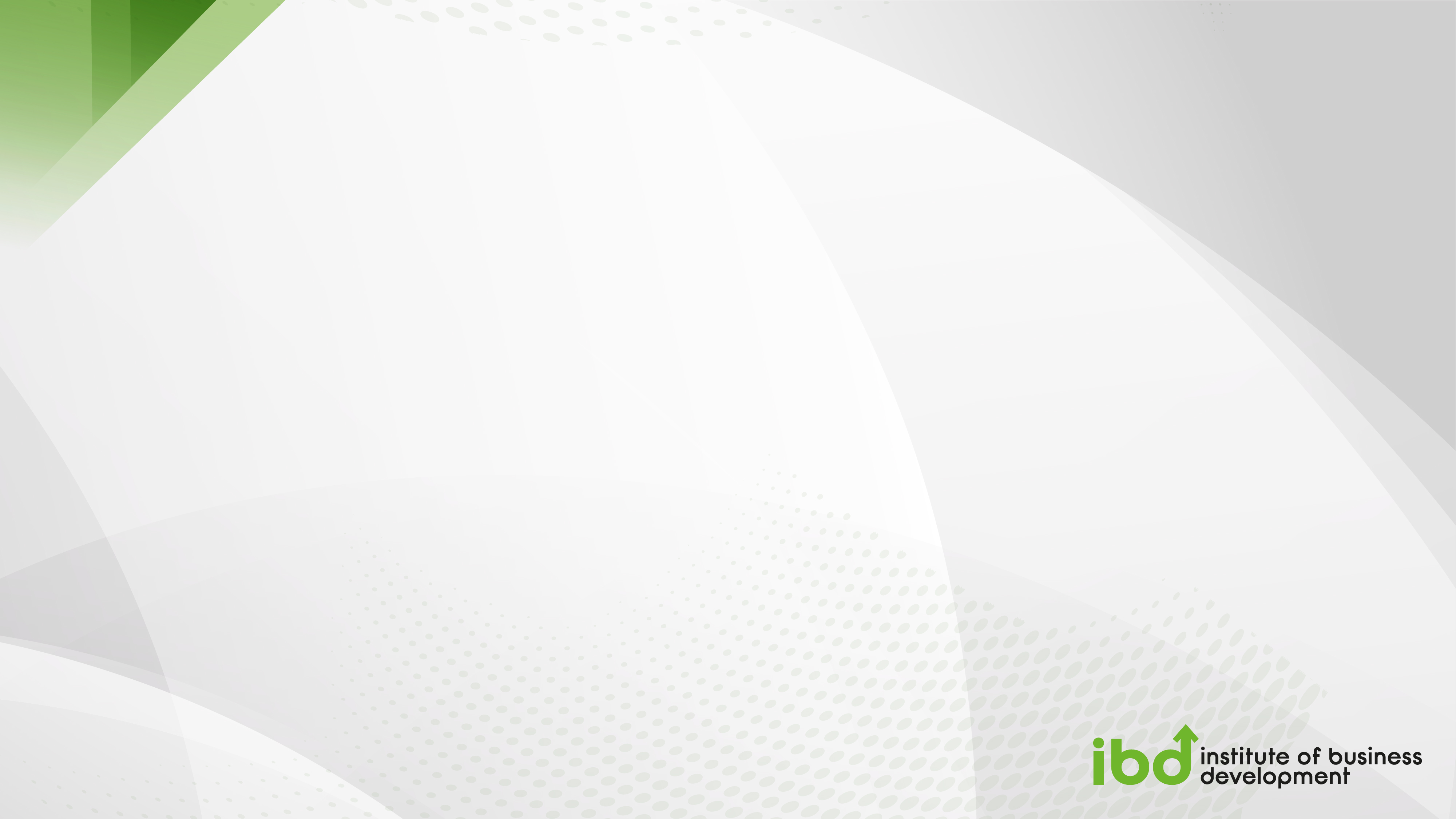 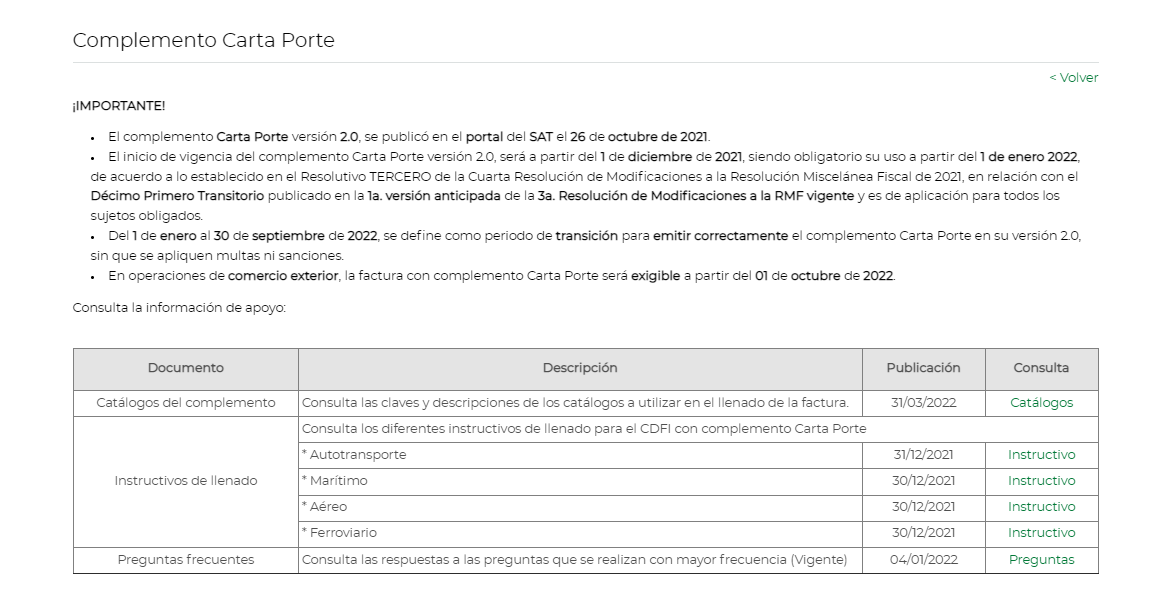 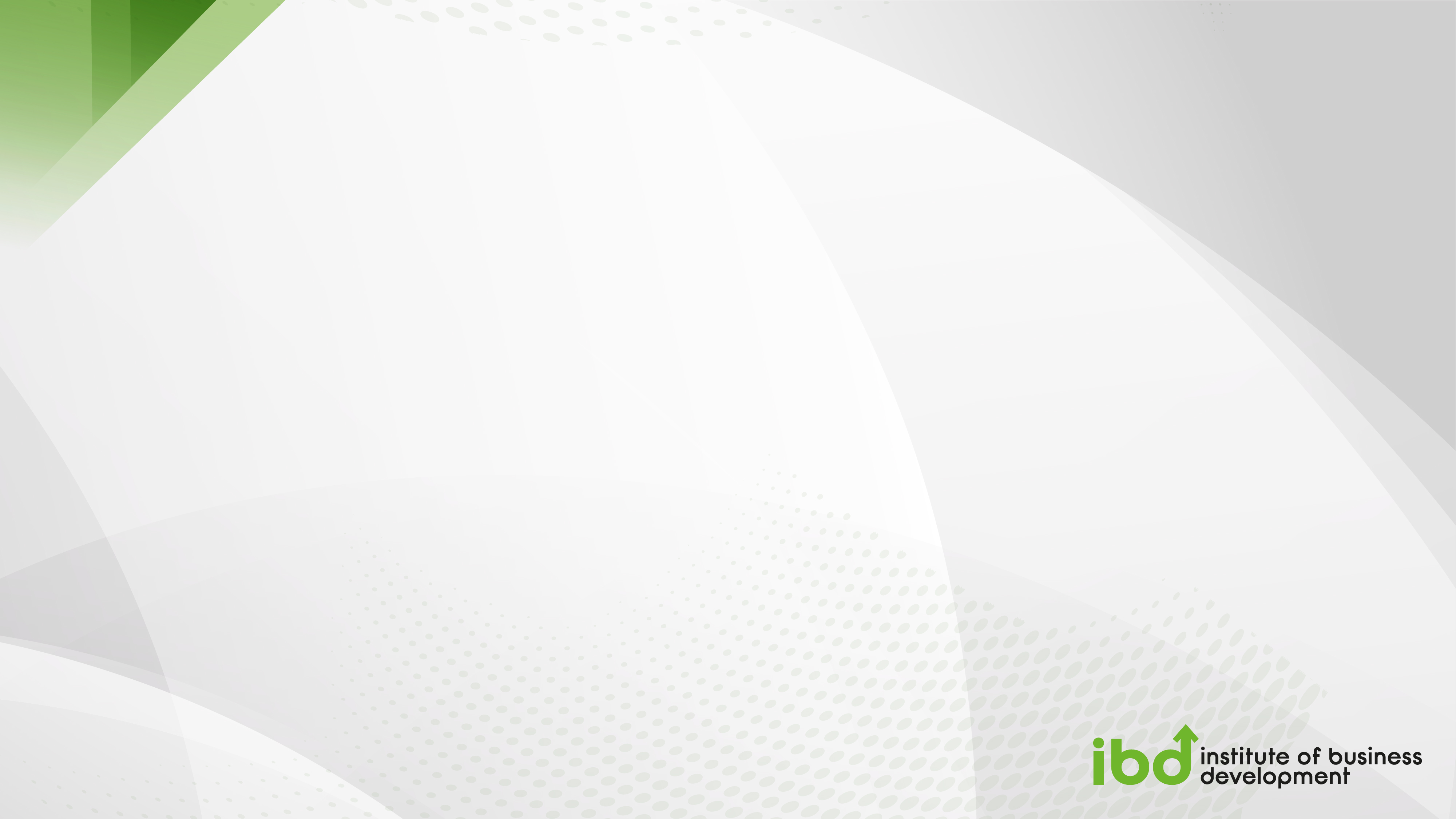 Complemento Carta Porte
Ultima versión 31-DIC-2021
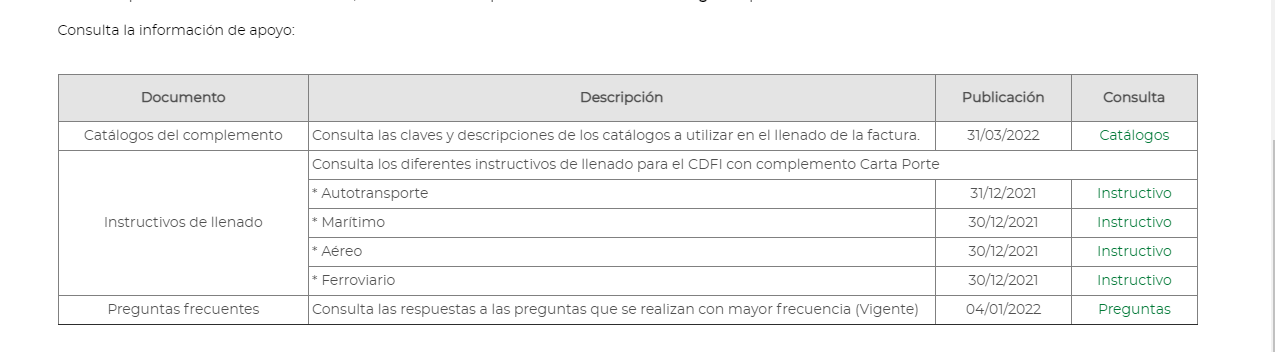 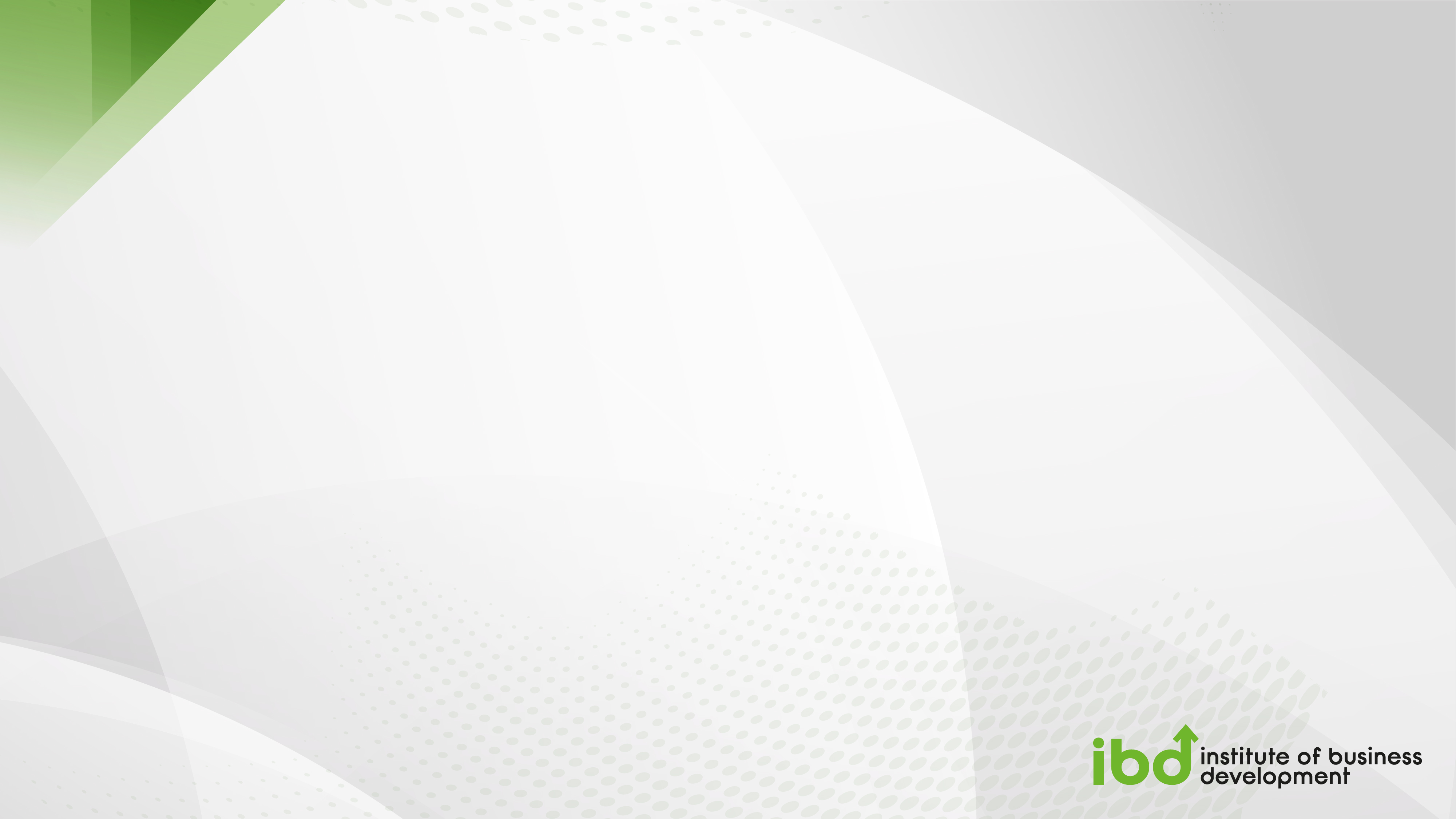 Complemento Carta Porte
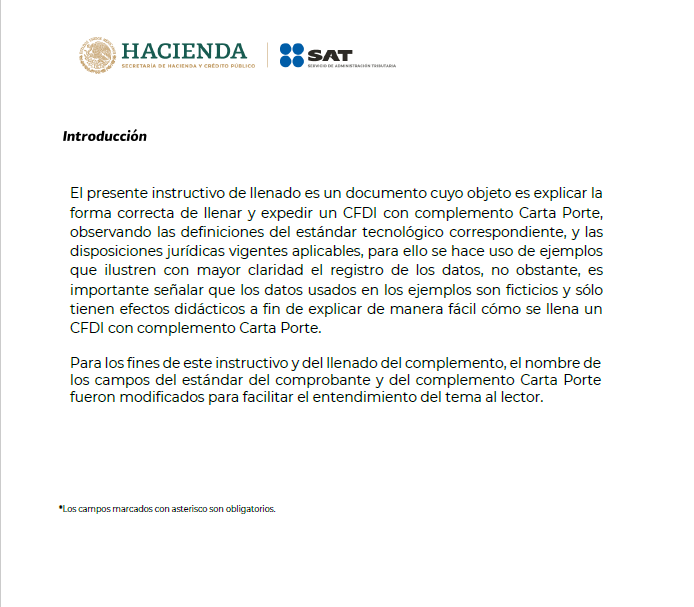 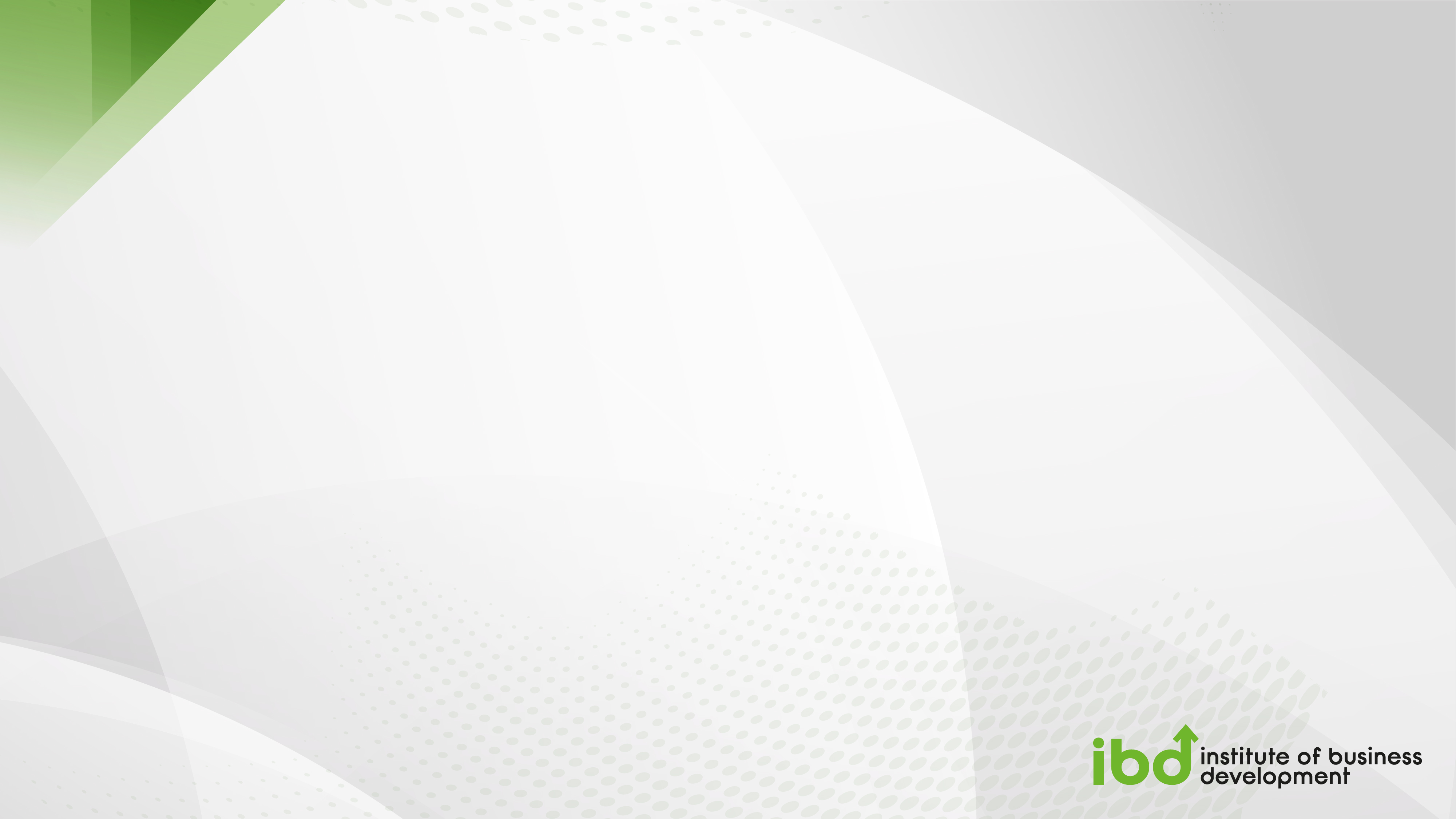 Complemento Carta Porte
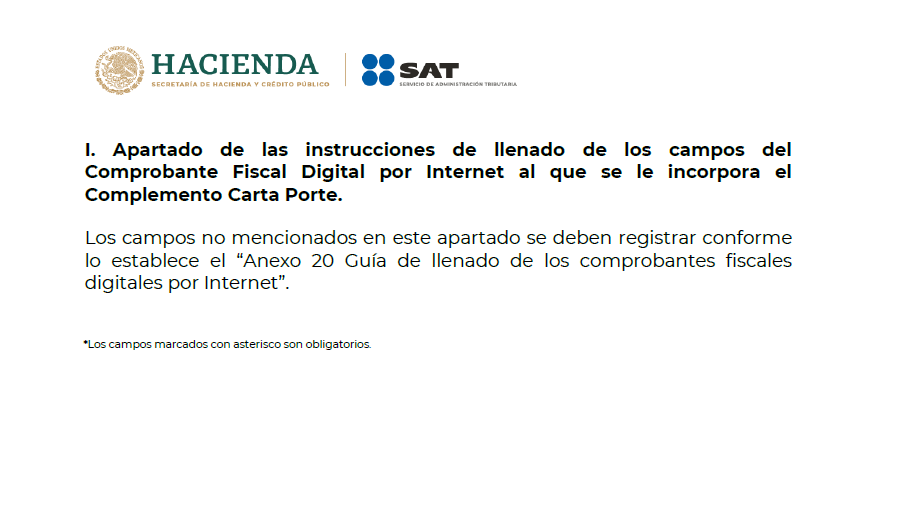 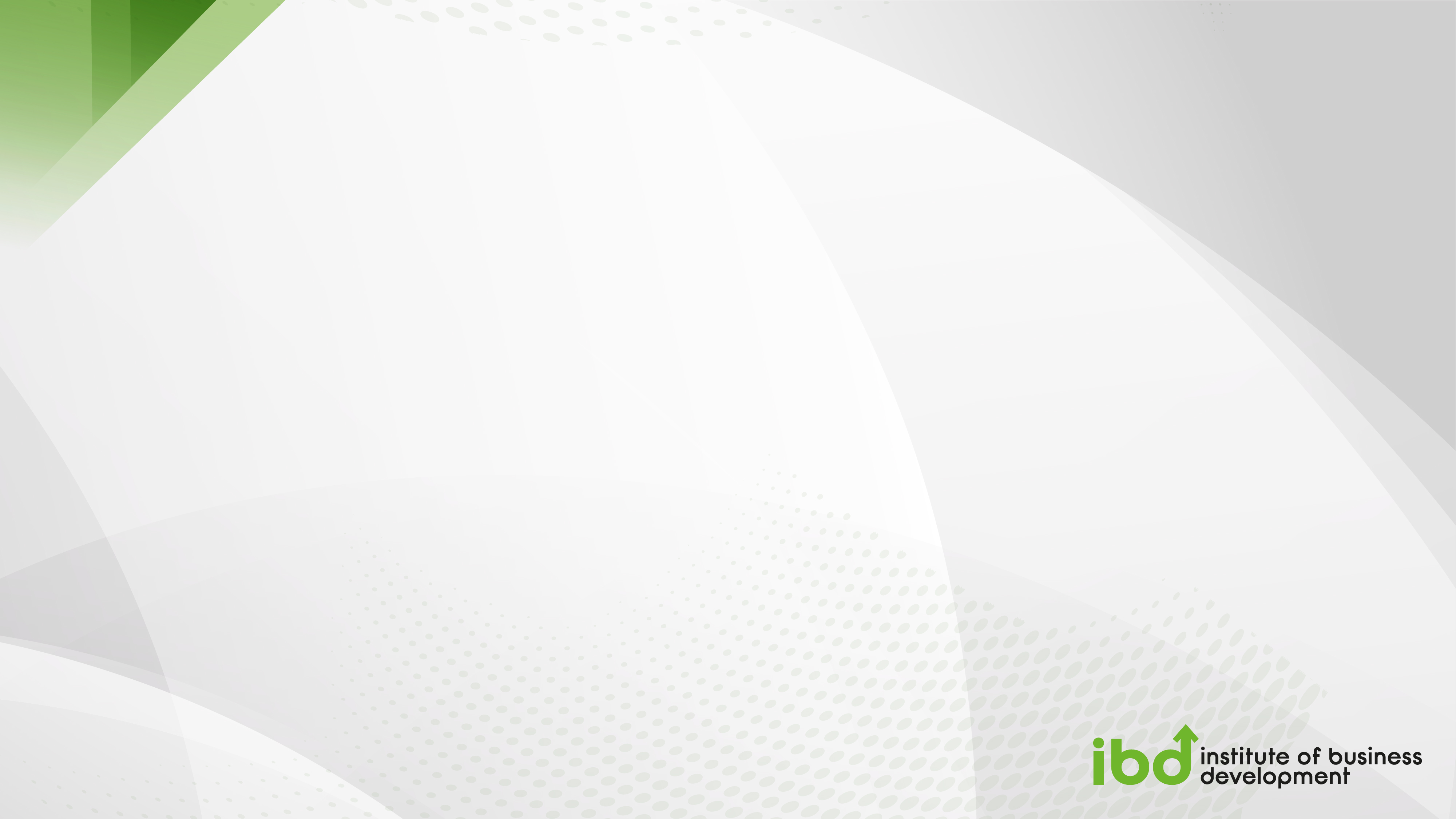 Complemento Carta Porte
Sujetos obligados a expedir CFDI
CFDI DE TRASLADO
Objetivo: Acreditar el transporte de bienes o mercancías cuando se trasladen en territorio nacional.
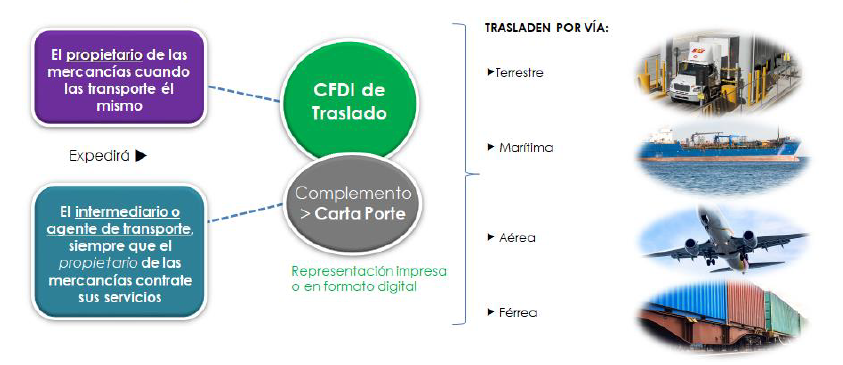 Poseedores y tenedores
Contrato de Mandato, con medios propios
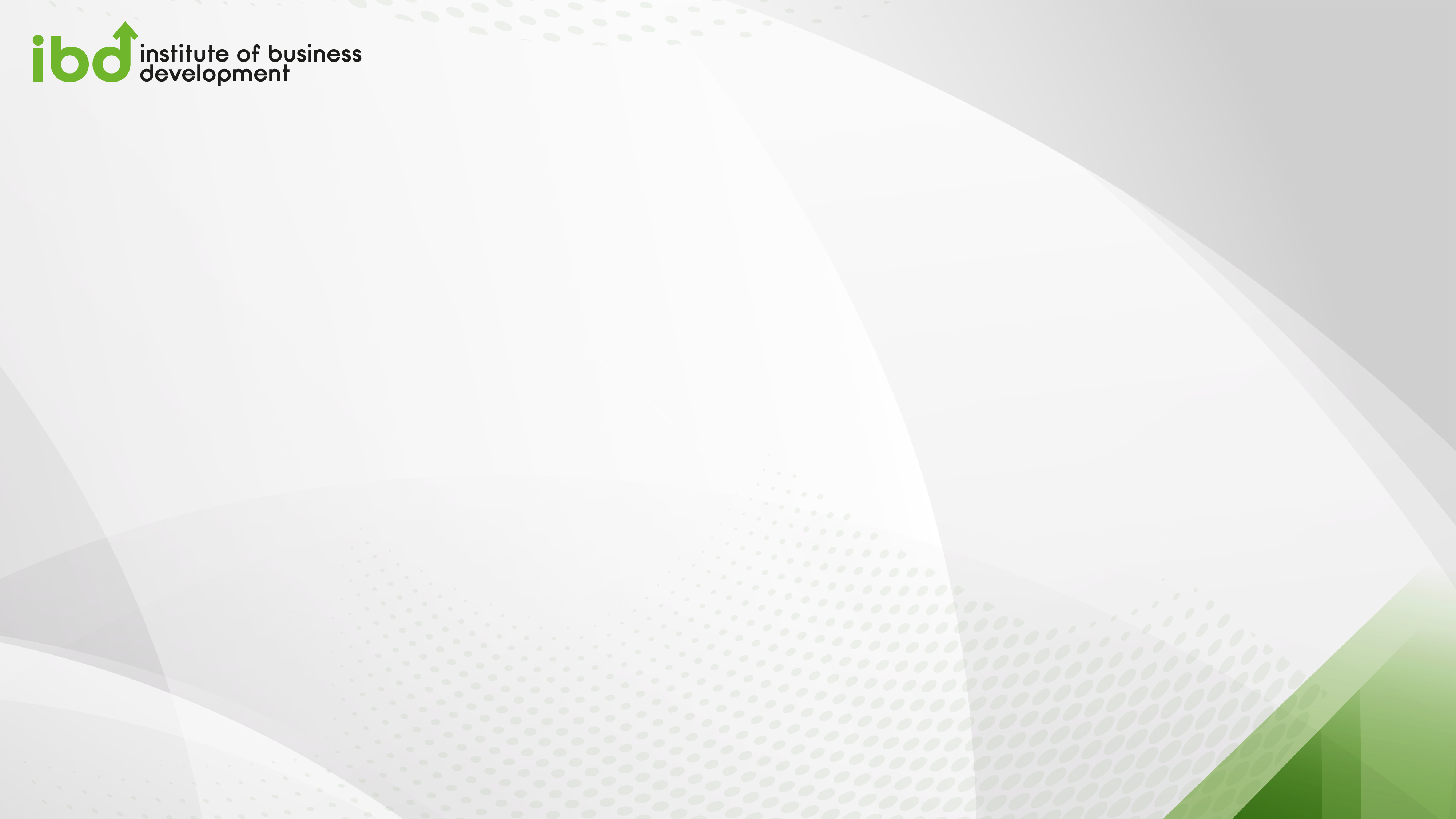 Infracciones y sanciones
Autoridades competentes.
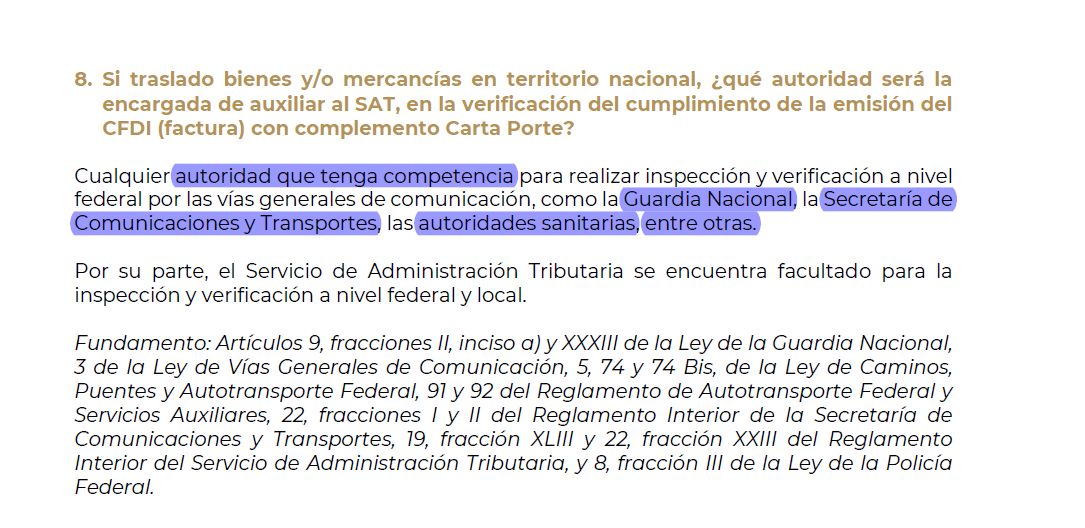 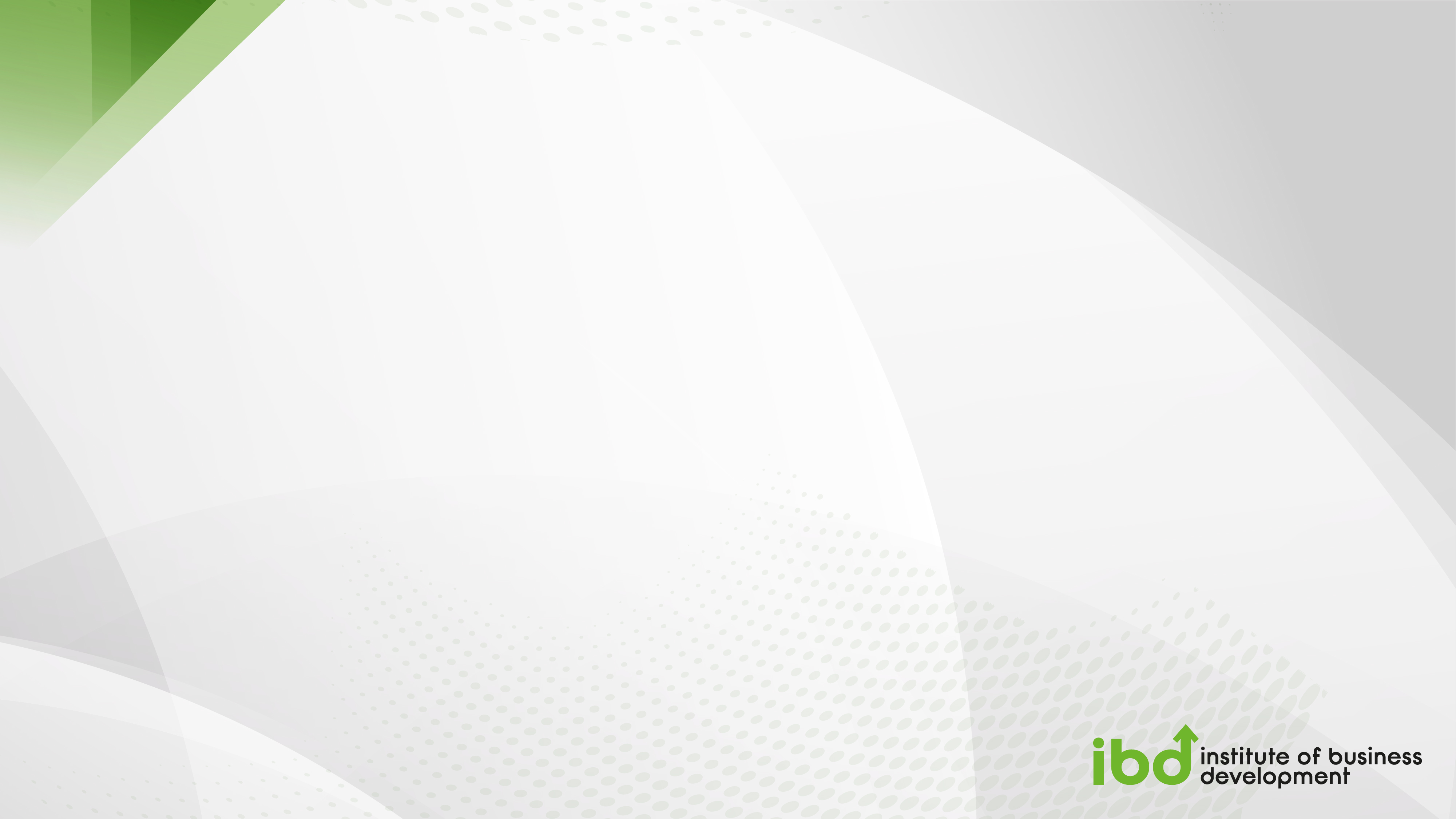 Infracciones y sanciones
Emisor
Infracciones y sanciones en caso de incumplimiento.
Art. 83 fracciones VII, IX y XII- Art. 84 fracciones IV, VI y IX
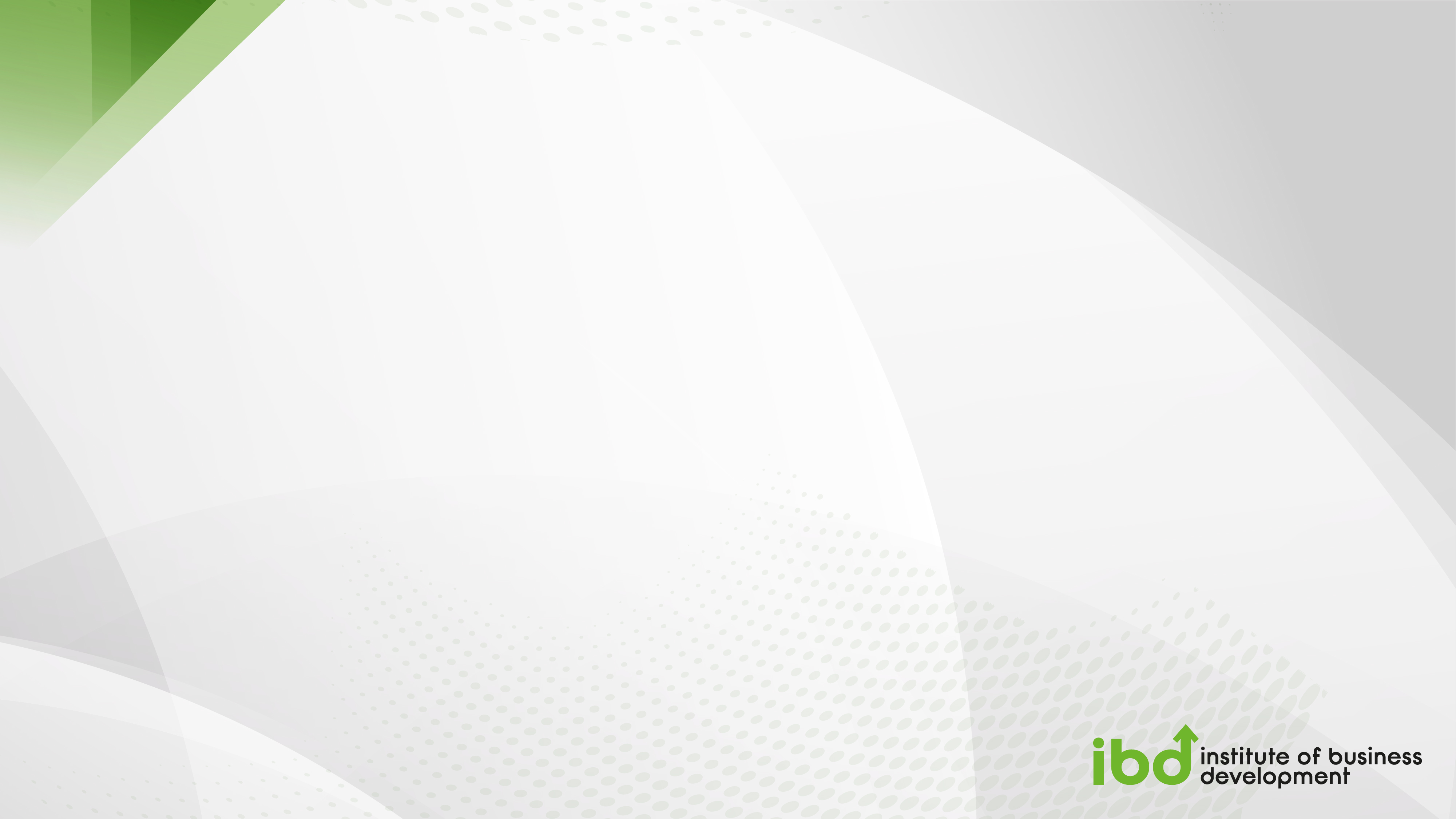 Infracciones y sanciones
Emisor
Infracciones y sanciones en caso de incumplimiento.
Art. 83 fracciones VII, IX y XII- Art. 84 fracciones IV, VI y IX
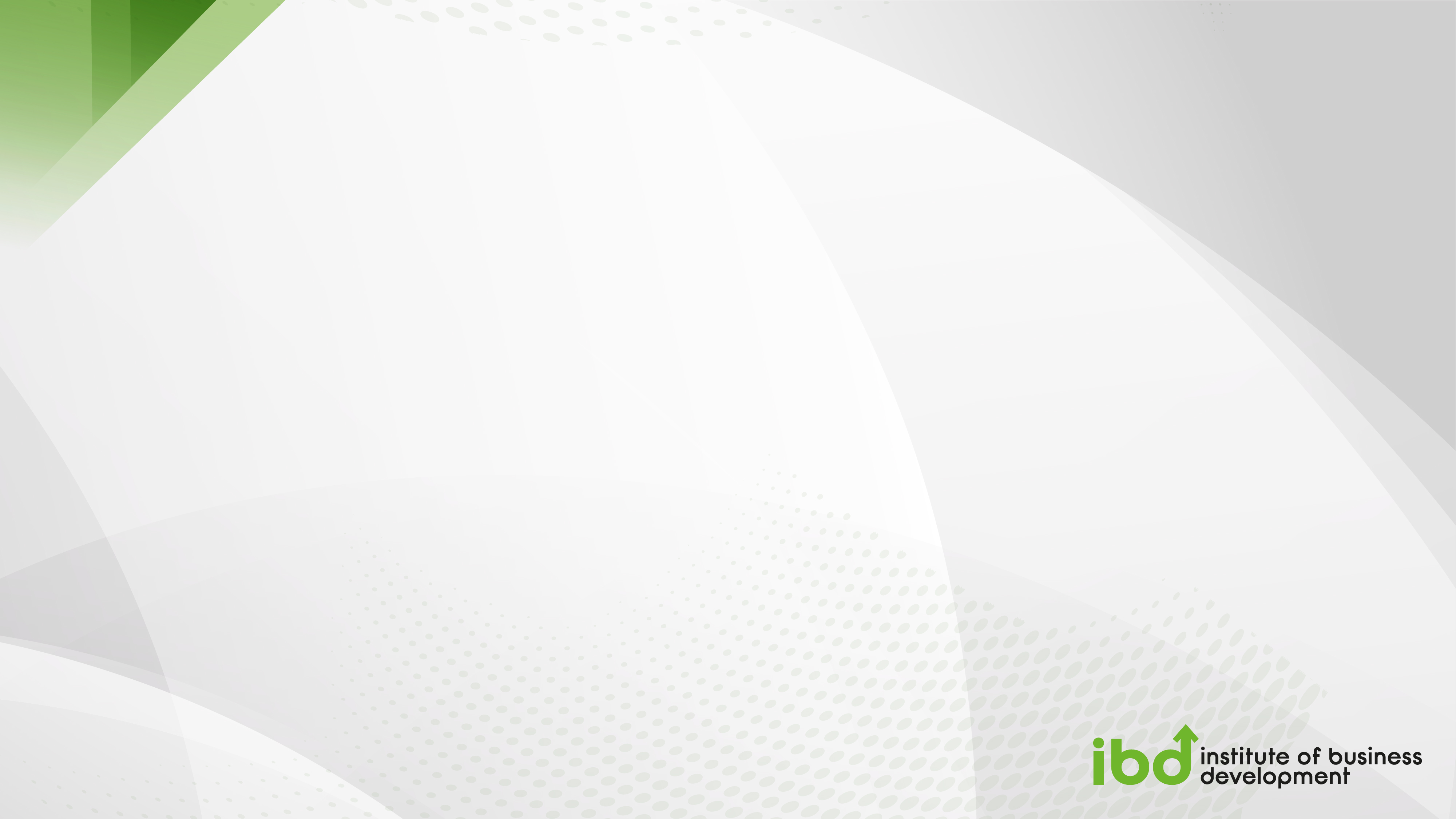 Infracciones y sanciones
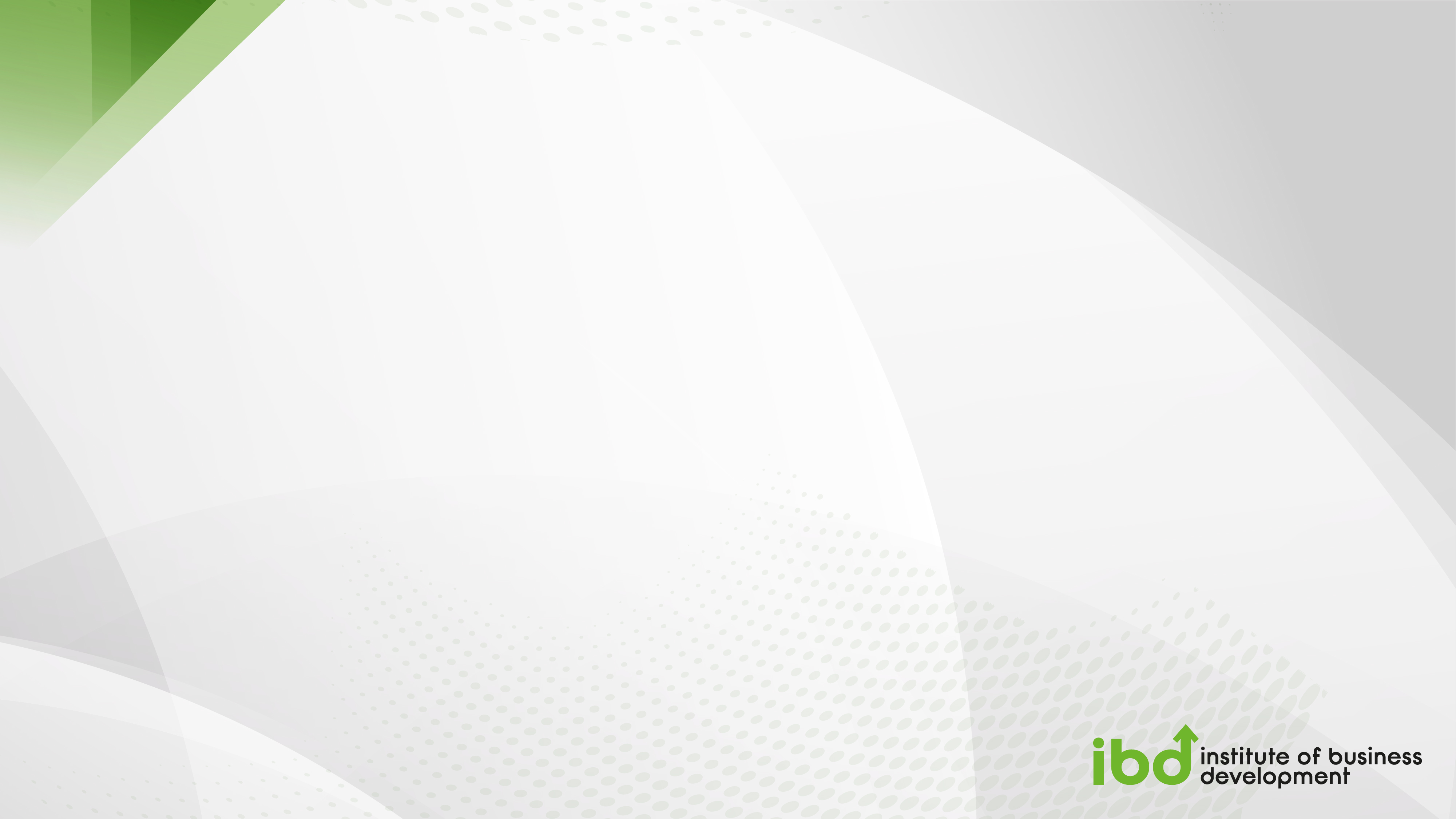 Infracciones y sanciones
Receptor
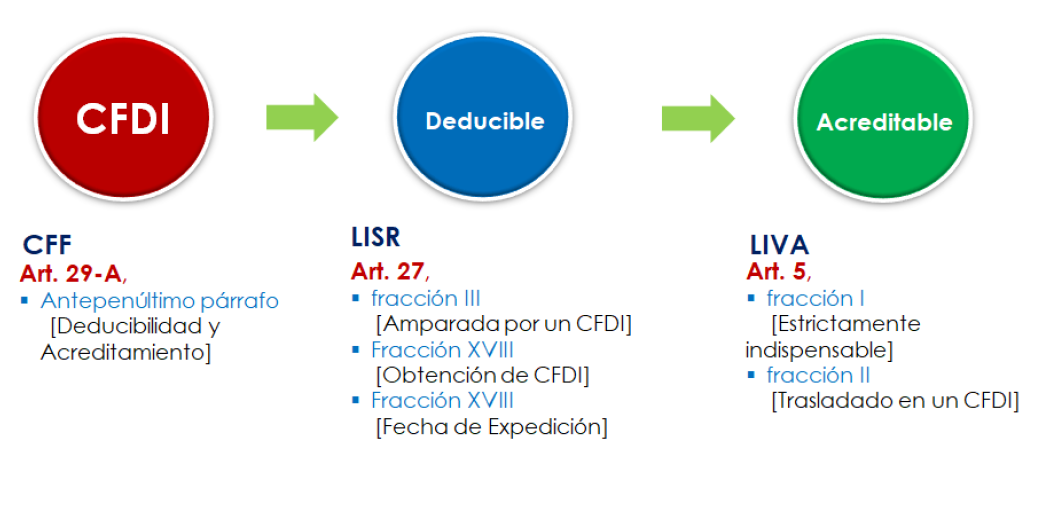 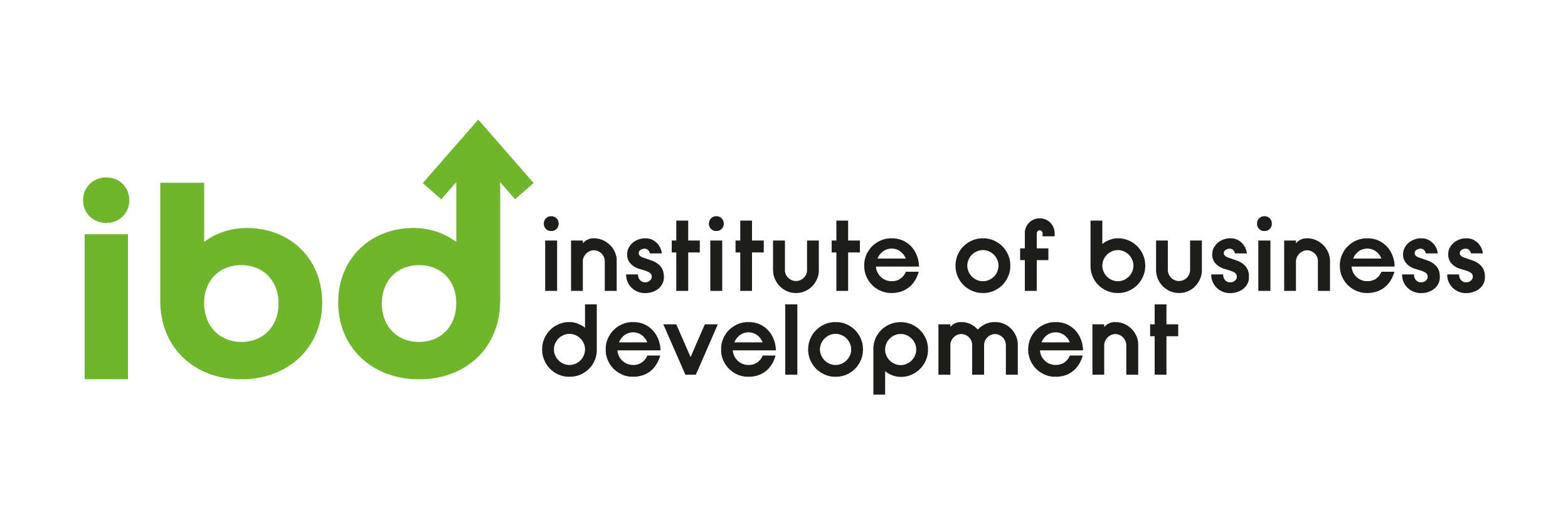 Conciliación de quejas por facturación
Emisor/Receptor
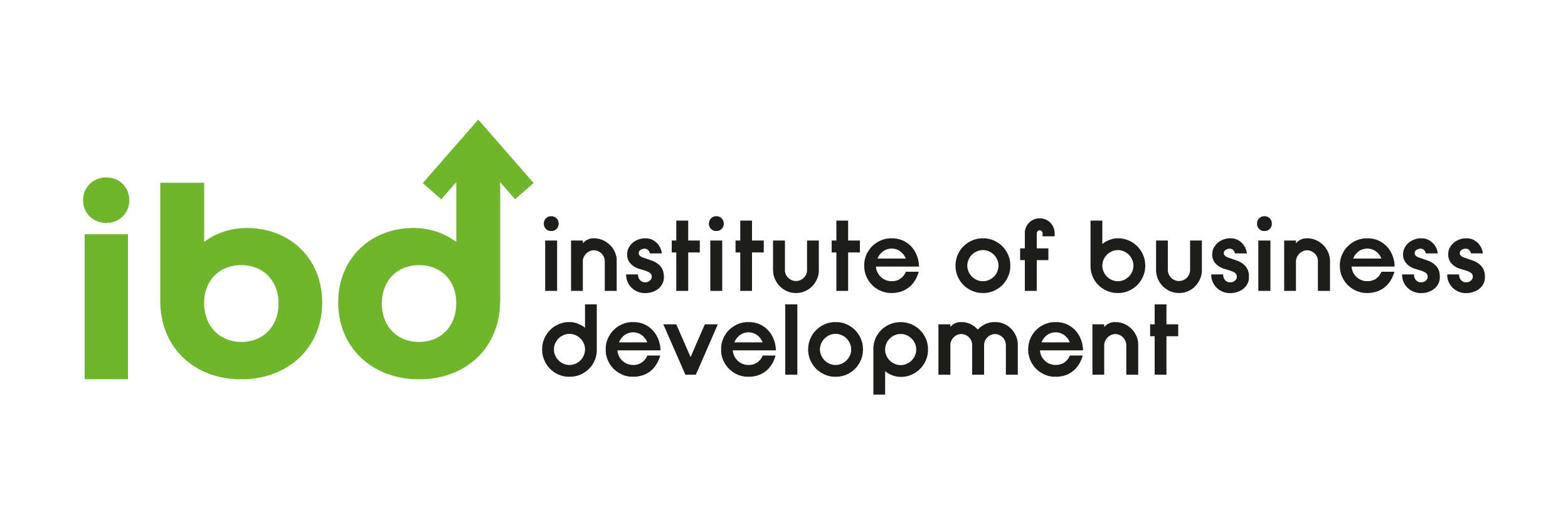 Conciliación de quejas por facturación
Emisor/Receptor
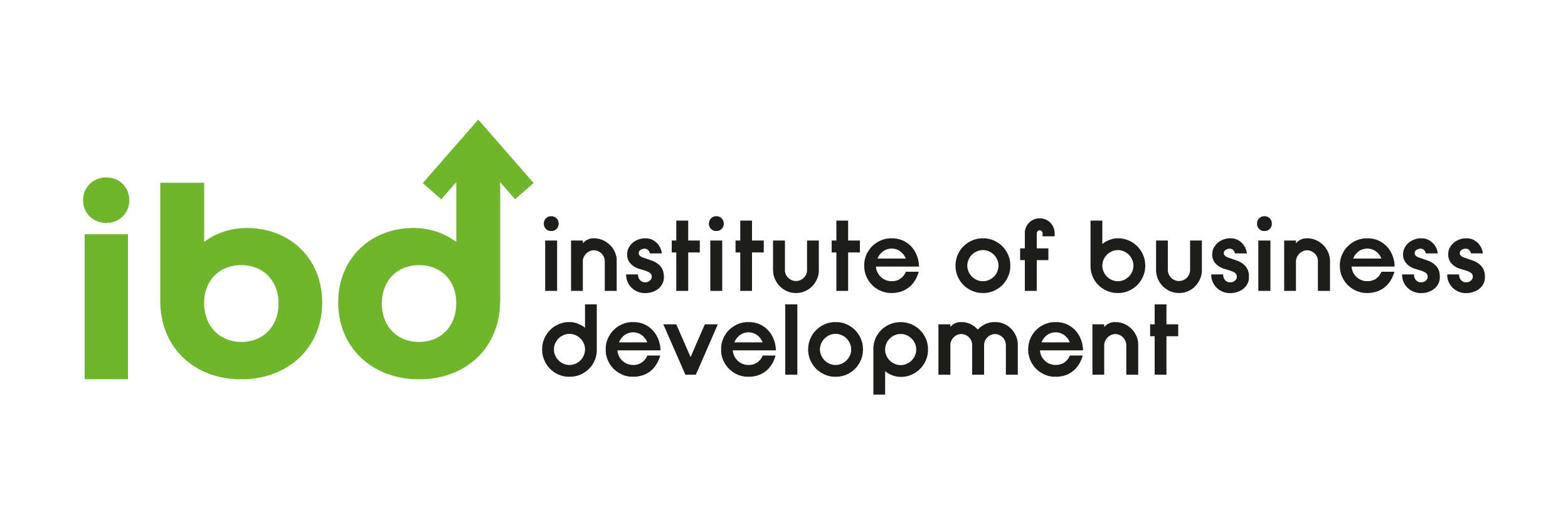 Conciliación de quejas por facturación
Emisor/Receptor
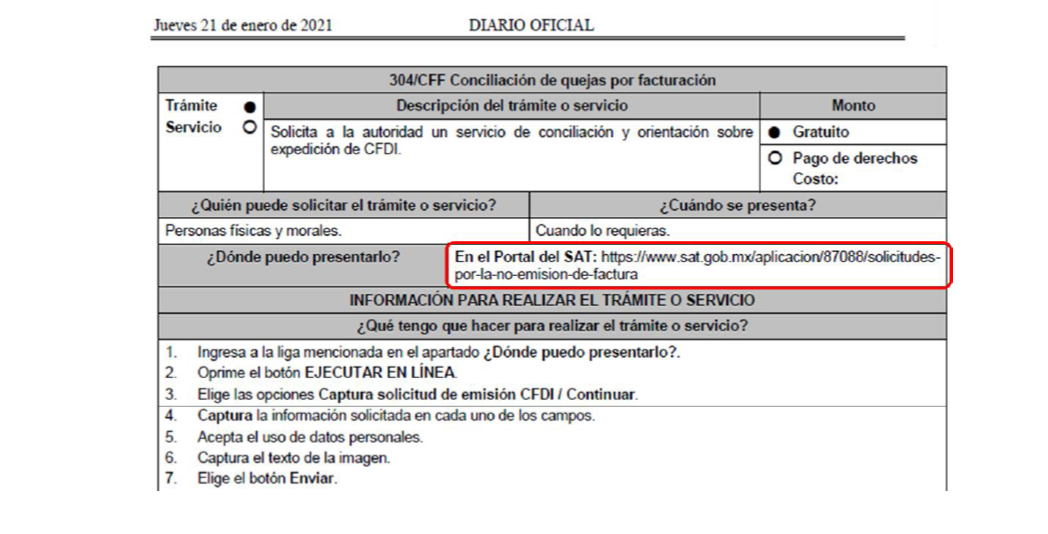 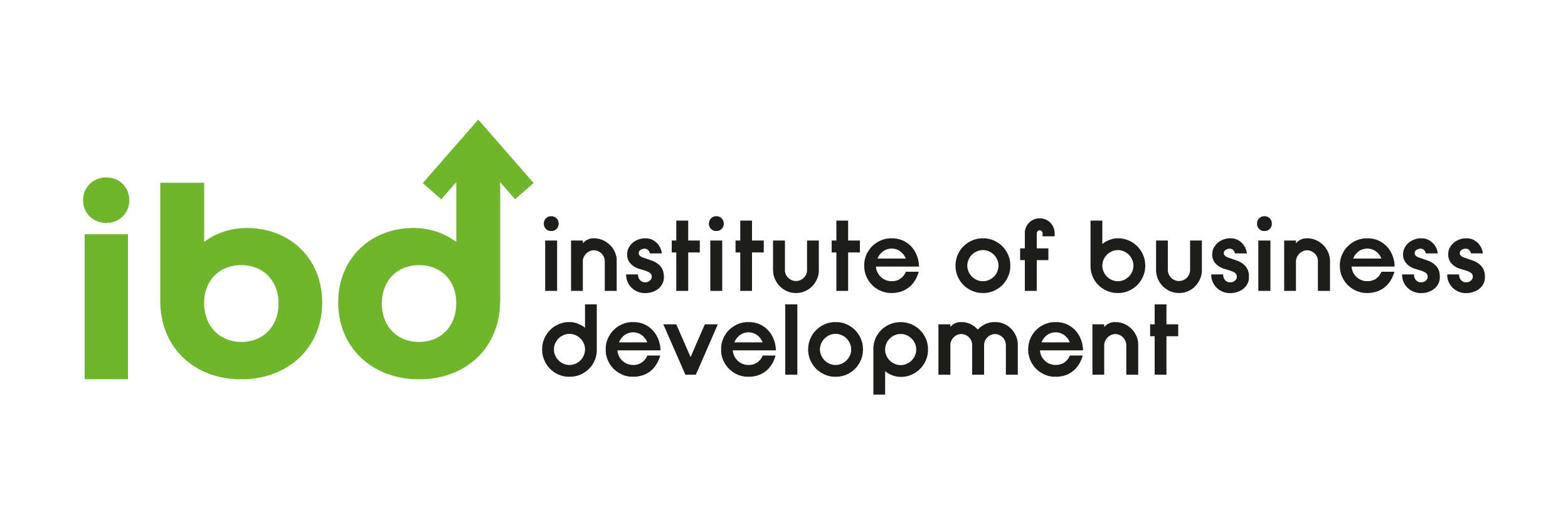 Conciliación de quejas por facturación
Emisor/Receptor
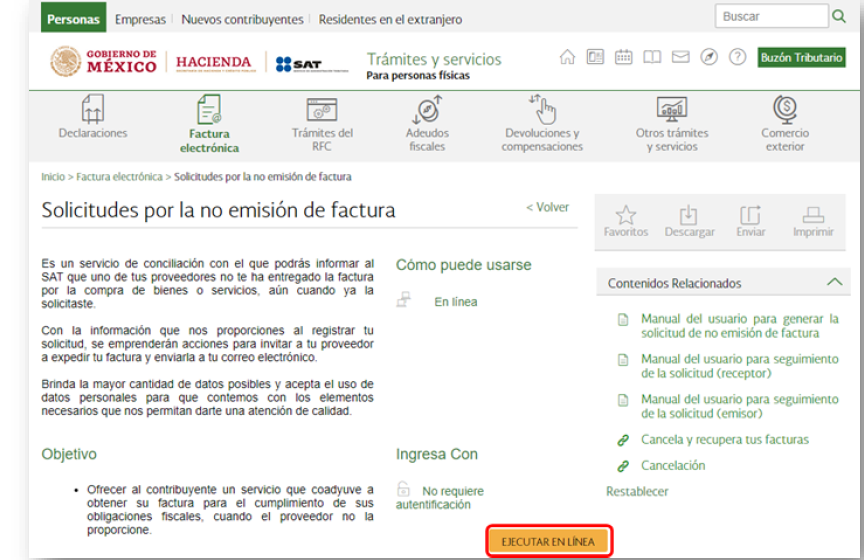 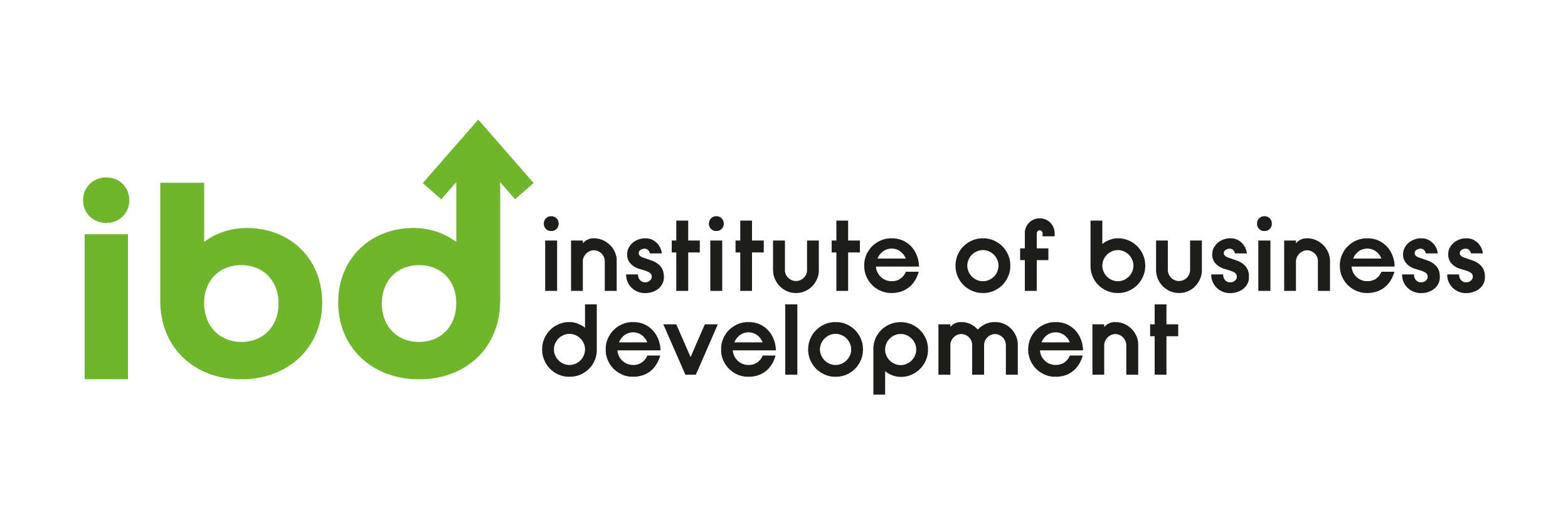 Conciliación de quejas por facturación
Emisor/Receptor
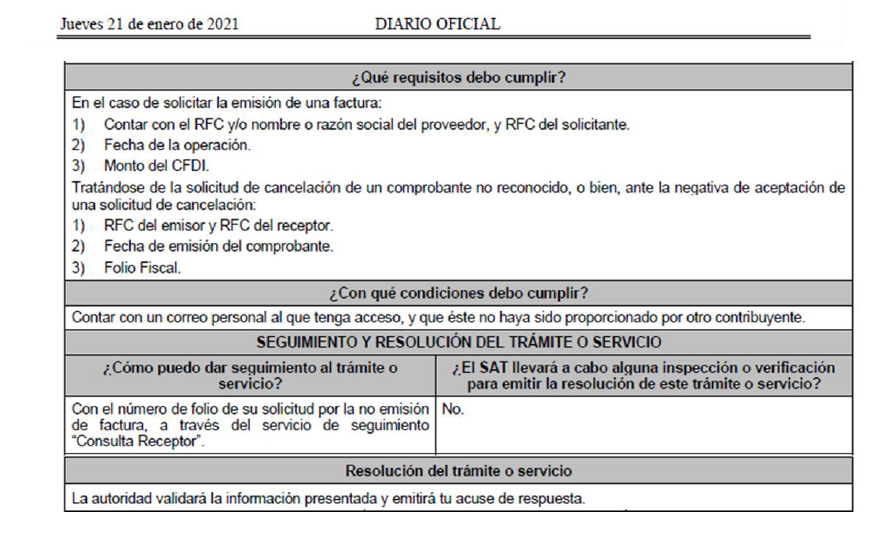 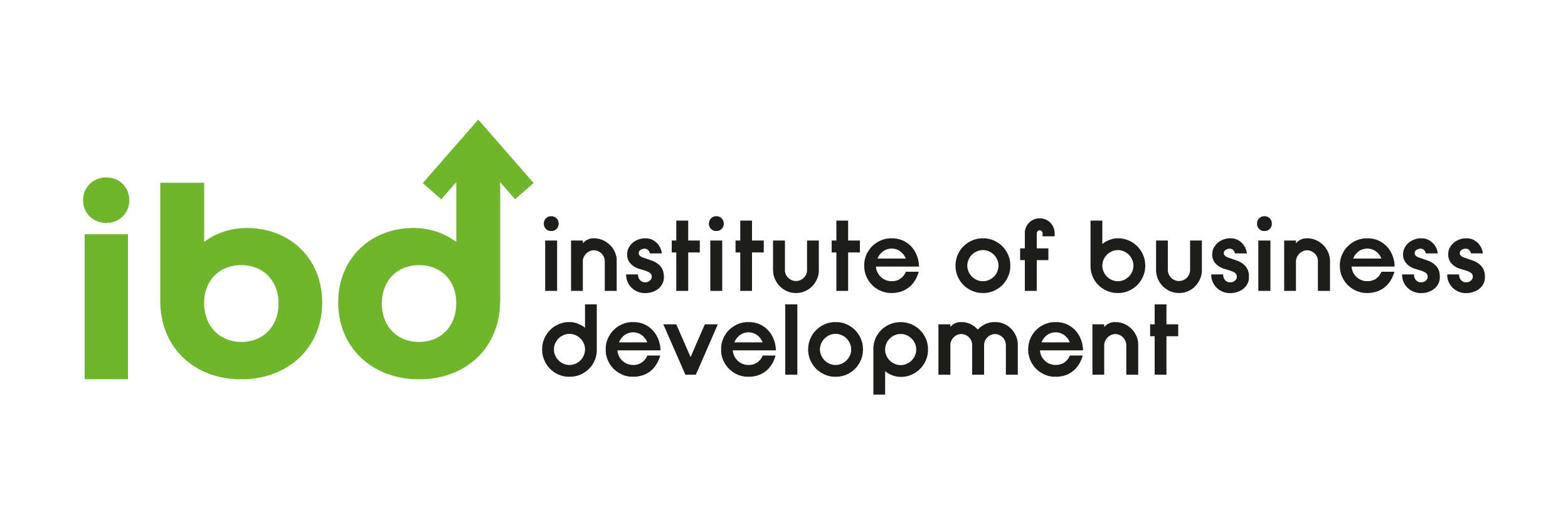 Conciliación de quejas por facturación
Emisor/Receptor
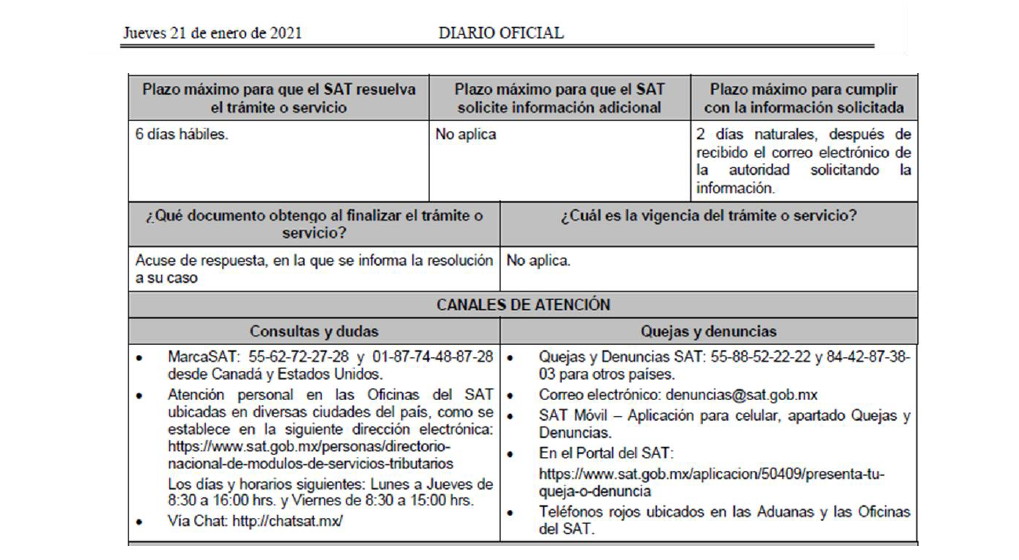 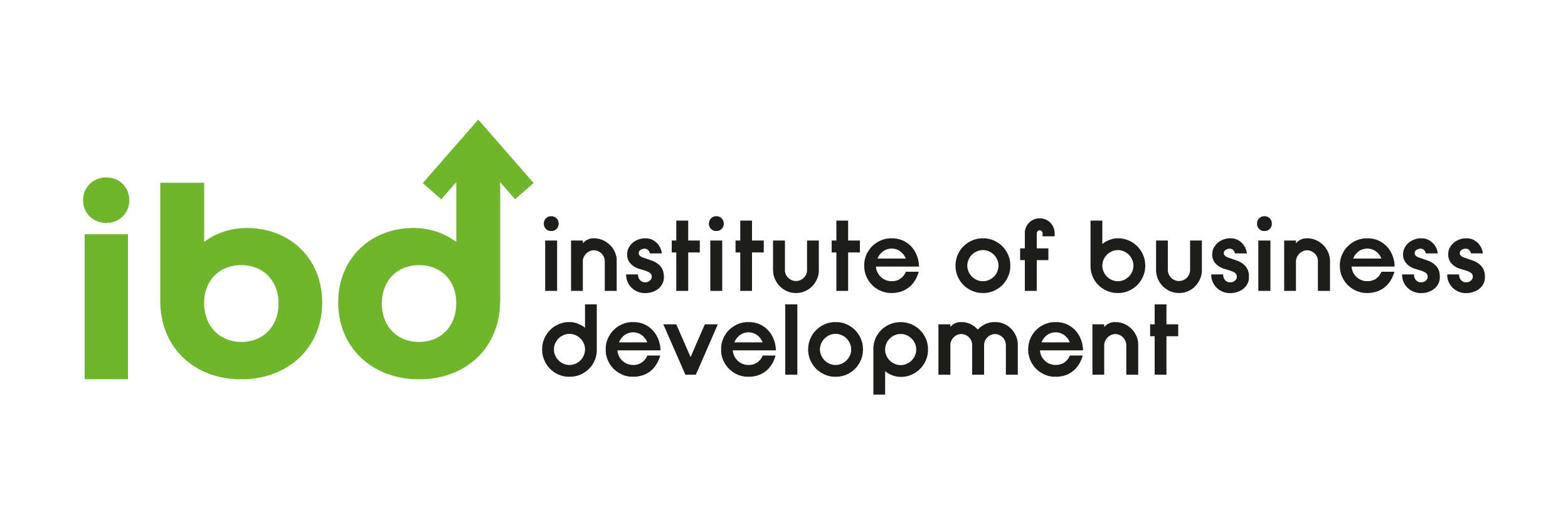 Conciliación de quejas por facturación
Emisor/Receptor
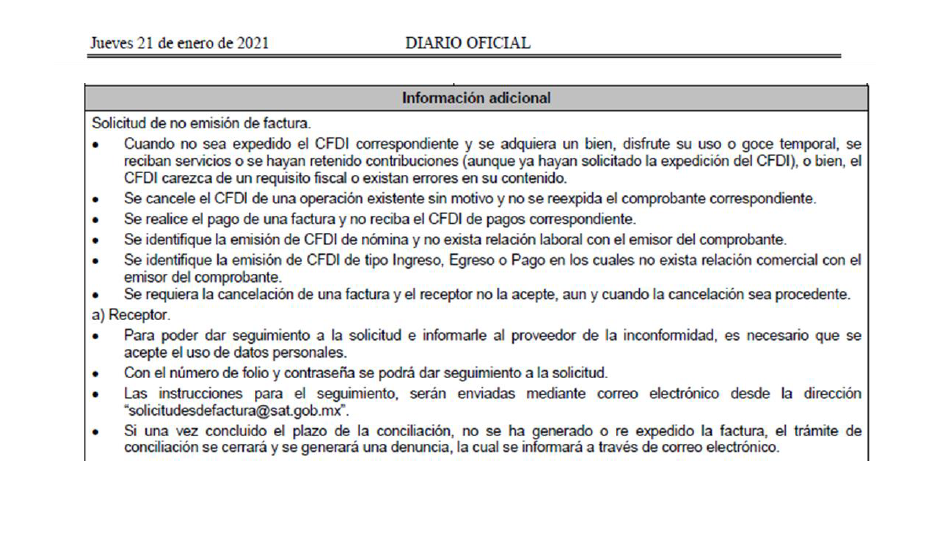 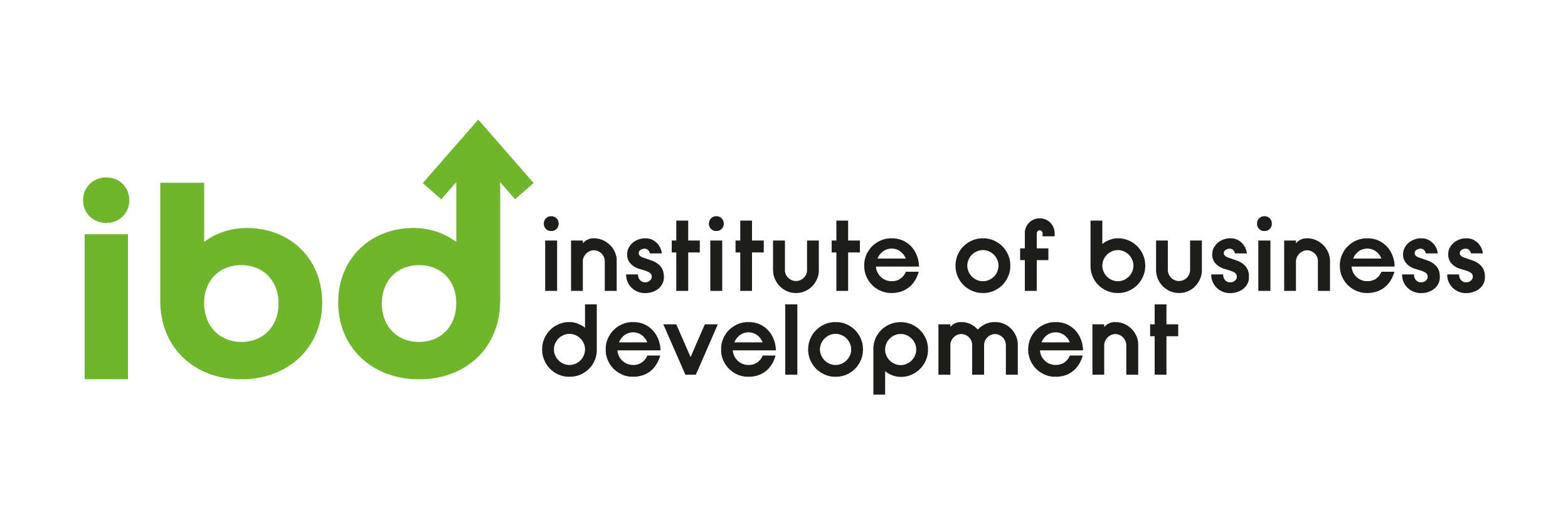 Conciliación de quejas por facturación
Emisor/Receptor
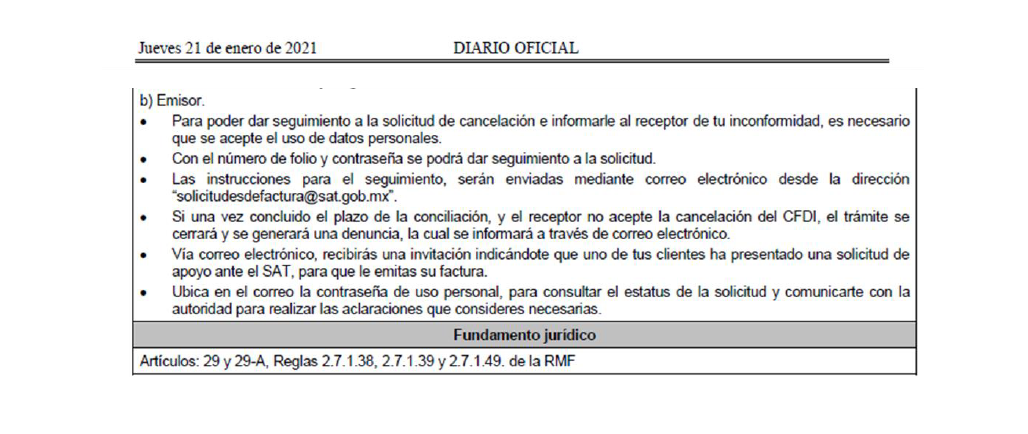 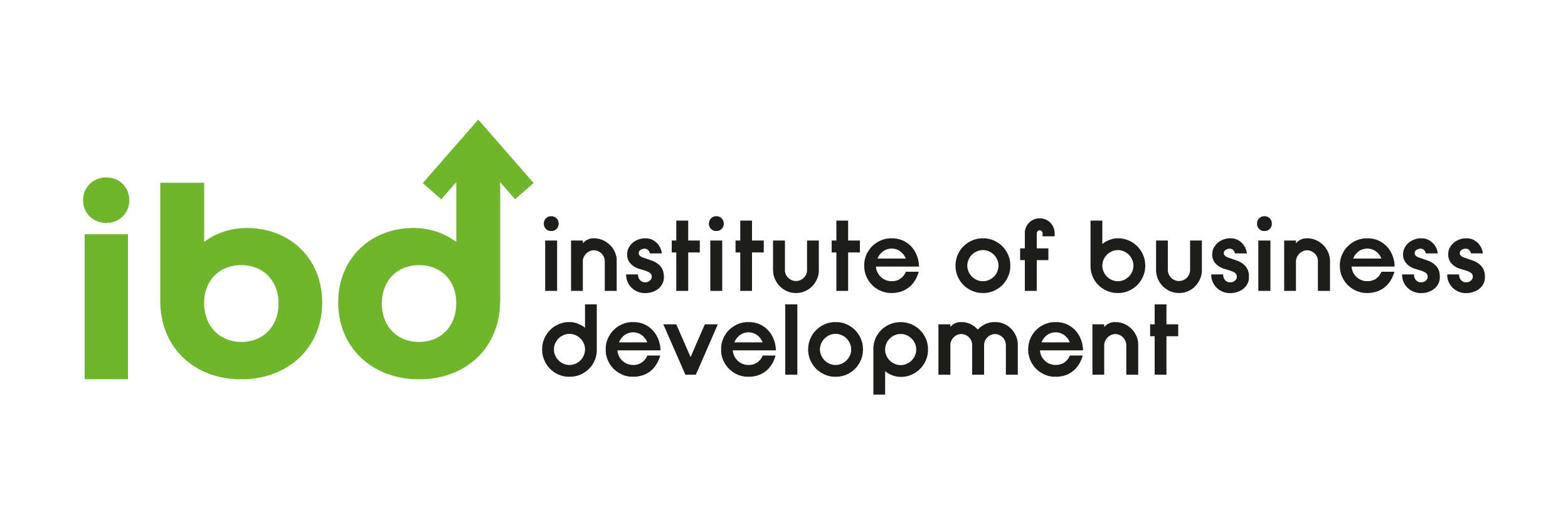 Conclusiones y recomendaciones.
Terminología

CAMINOS O CARRETERAS
Los que entronquen con algún camino de país extranjero.
Los que comuniquen a dos o más estados de la Federación;
Los que en su totalidad o en su mayor parte sean construidos por la Federación; con fondos federales o mediante concesión federal por particulares, estados o municipios.
2. Ley de caminos y Puentes y Autotransporte Federal.

VÍAS FEDERALES
Las carreteras y puentes, tal y como se definen en el presente artículo, incluyendo vialidades de acceso y salida a los aeropuertos, puertos y puntos fronterizos, considerador zonas federales:

2,XII y LXVI; Reglamento de Tránsito en Carreteras y Puentes de Jurisdicción Federal.
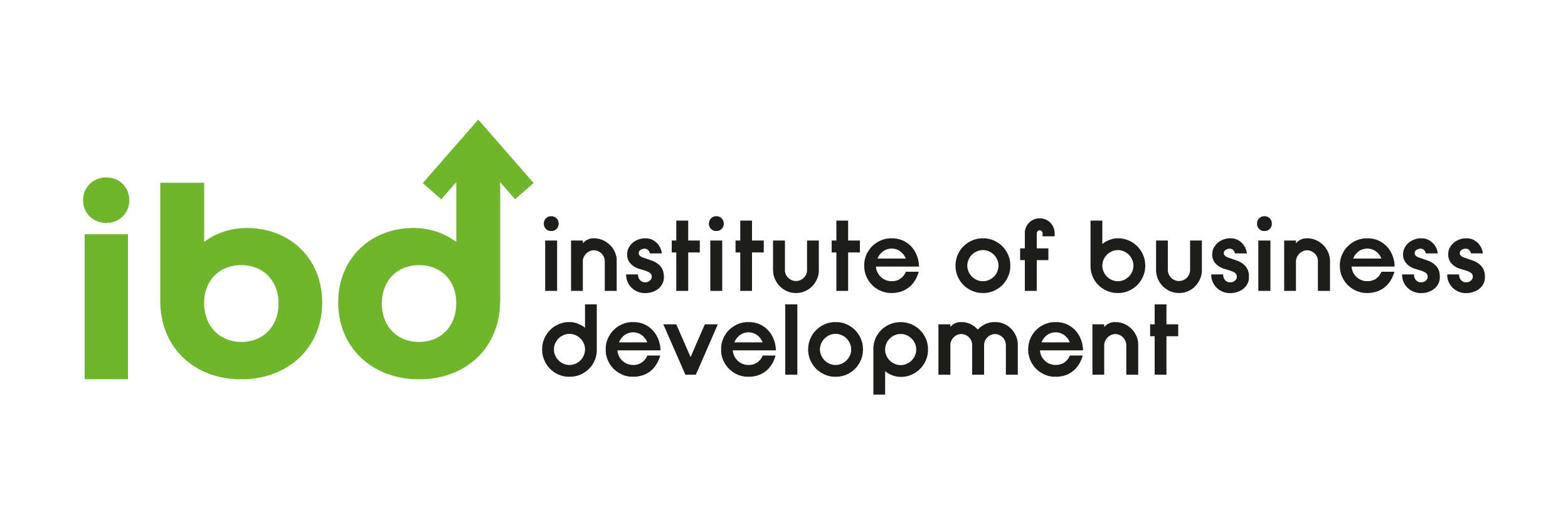 Conclusiones y recomendaciones.
Terminología
Tramos de jurisdicción federal para el traslado de bienes y/o mercancías a través de autotransporte 
2.7.7.12. Para los efectos de las reglas 2.7.7.3.(traslado local), 2.7.7.4.(paquetería o mensajería), 2.7.7.5.(traslado de fondos y valores a nivel local), 2.7.7.6.(grúas y arrastres) y 2.7.7.8.(transporte consolidados), los contribuyentes que realizan el transporte de bienes y/o mercancías a través autotransporte mediante vehículos ligeros de carga con características menores a un camión C2 de conformidad con la NOM-012-SCT-2-2017 o la que la sustituya y no exceda los pesos y dimensiones de dicho vehículo, se entenderá que no transitan por tramos de jurisdicción federal, a que se refiere la Ley de Caminos, Puentes y Autotransporte Federal y su Reglamento, siempre que en su trayecto la longitud del tramo federal que se pretenda utilizar no exceda de 30 kilómetros. 
En caso de que los vehículos ligeros de carga transporten remolques sin que excedan los pesos y dimensiones del camión tipo C2 de conformidad con la NOM-012-SCT-2-2017, les resulta aplicable lo dispuesto en el párrafo anterior. 
Lo previsto en el primer párrafo de la presente regla, no resulta aplicable para los transportistas a que se refieren las reglas 2.7.7.7.(hidrocarburos), 2.7.7.9.(transportistas extranjeros), 2.7.7.10. y 2.7.7.11.(transporte de mercancías exportadas), así como la regla 2.4.3. de las Reglas Generales de Comercio Exterior.
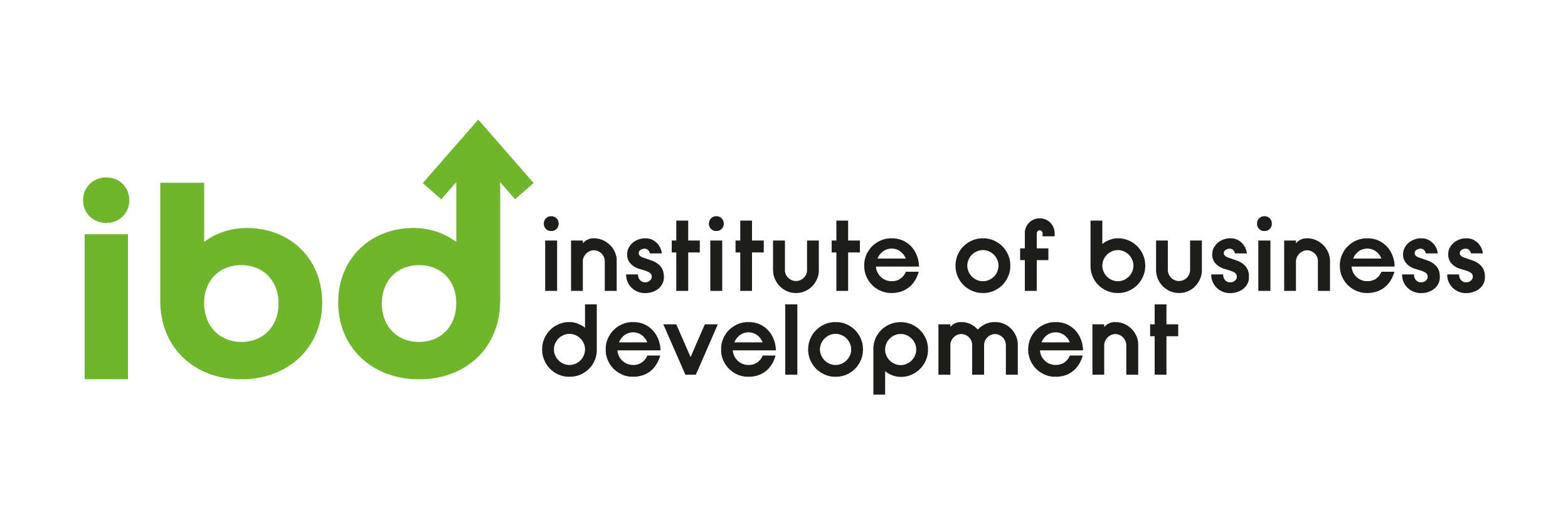 Conclusiones y recomendaciones.
El Uso de este CFDI como medio de fiscalización de las autoridades.
Complemento Carta Porte
C.F.D.I. Versión 4.0
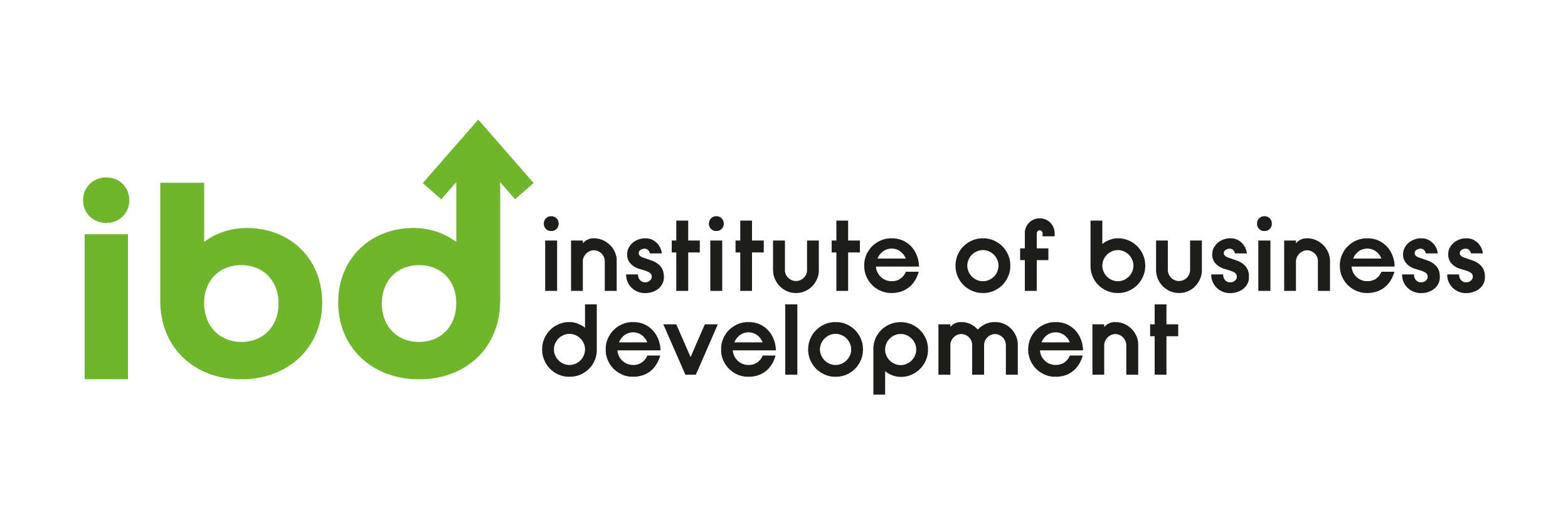 Conclusiones y recomendaciones.
PRESUNCIÓN DE INGRESOS ART. 59 CFF
Para la comprobación de los ingresos, del valor de los actos, actividades o activos por los que se deban pagar contribuciones, así como de la actualización de las hipótesis para la aplicación de las tasas establecidas en las disposiciones fiscales, las autoridades fiscales presumirán, salvo prueba en contrario: 

IX. Que los bienes que el contribuyente declare haber exportado fueron enajenados en territorio nacional y no fueron exportados, cuando éste no exhiba, a requerimiento de las autoridades fiscales, la documentación o la información que acredite cualquiera de los supuestos siguientes: 
a) La existencia material de la operación de adquisición del bien de que se trate o, en su caso, de la materia prima y de la capacidad instalada para fabricar o transformar el bien que el contribuyente declare haber exportado. 
b) Los medios de los que el contribuyente se valió para almacenar el bien que declare haber exportado o la justificación de las causas por las que tal almacenaje no fue necesario. 
c) Los medios de los que el contribuyente se valió para transportar el bien a territorio extranjero. En caso de que el contribuyente no lo haya transportado, deberá demostrar las condiciones de la entrega material del mismo y la identidad de la persona a quien se lo haya entregado. 
La presunción a que se refiere esta fracción operará aún cuando el contribuyente cuente con el pedimento de exportación que documente el despacho del bien.
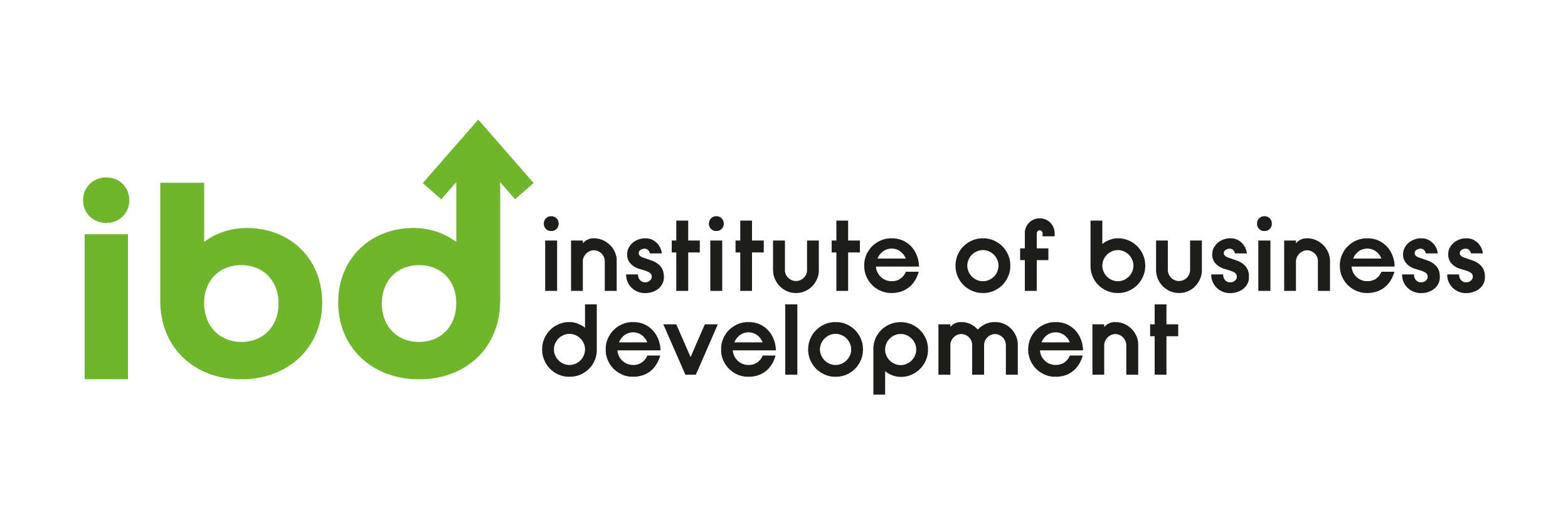 ¡Gracias¡
Marco A. Cancino Ancheyta
cancinoancheyta@gmail.com
Twitter: @CANCINO79
Facebook: Marco Cancino Ancheyta
“De conformidad con el Art. 89 del Código Fiscal de la Federación vigente, el contenido de la exposición, los comentarios vertidos y/o los ejemplos señalados , podrían ser contrarios a los criterios y/o interpretaciones dados a conocer por las autoridades fiscales . El expositor no se hace responsable del uso o del criterio que cualquier usuario pudiese dar o tener derivado de la presente exposición.”